Integrated Landscape Restoration:
Identifying and Prioritizing Restoration Opportunity
on the Mt. Baker-Snoqualmie National Forest
Kevin James
Western Washington  Area Ecologist
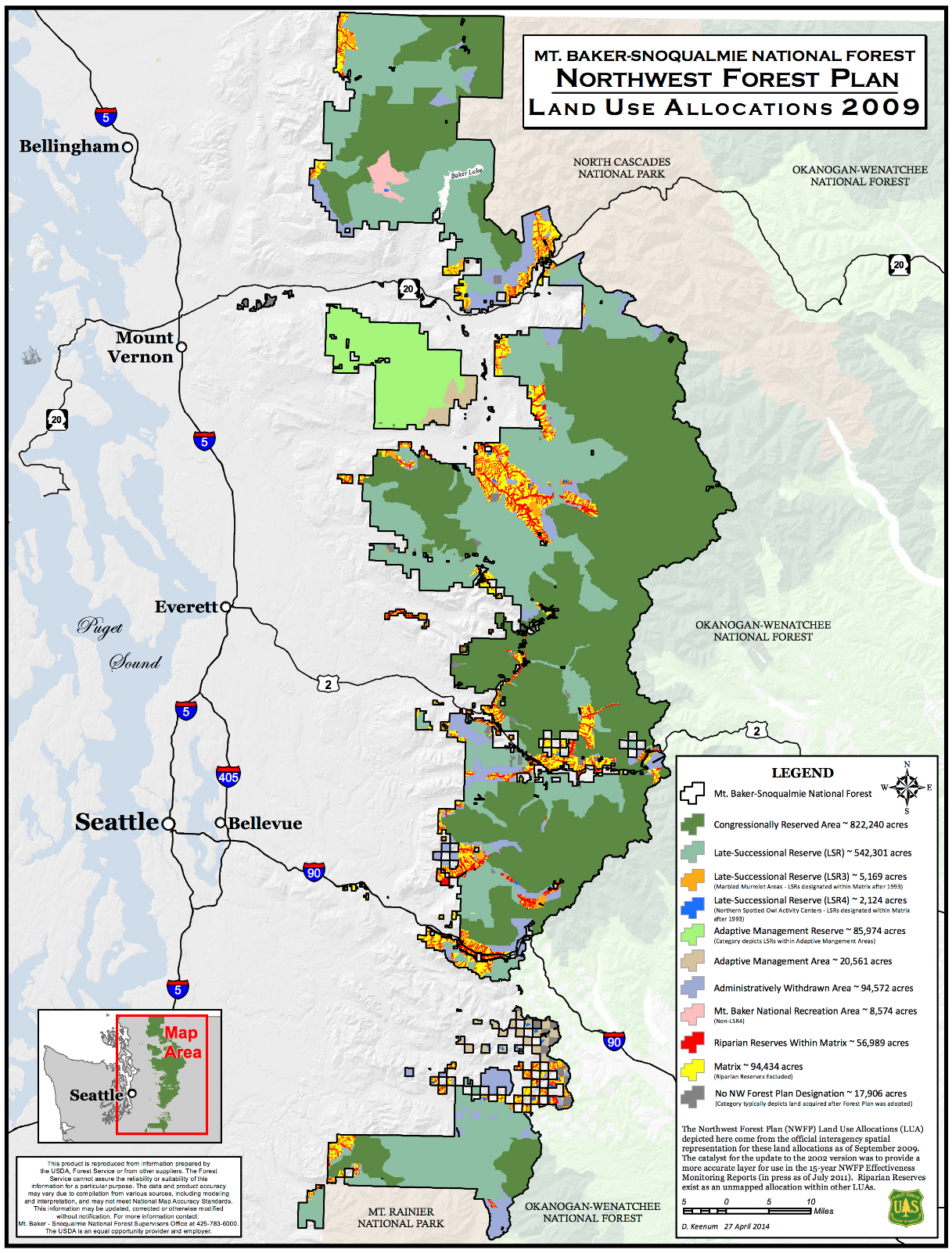 Mt. Baker-Snoqualmie NF (MBS)
- Western slopes of the Cascade mountains
- Extends over 140 miles north to south
- Total area is over 1,724,000 acres
- 9 wilderness areas covering 48% of the forest
- 4 million annual visitors
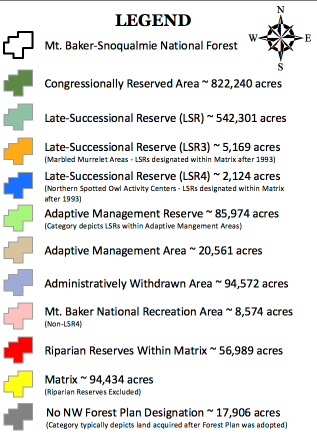 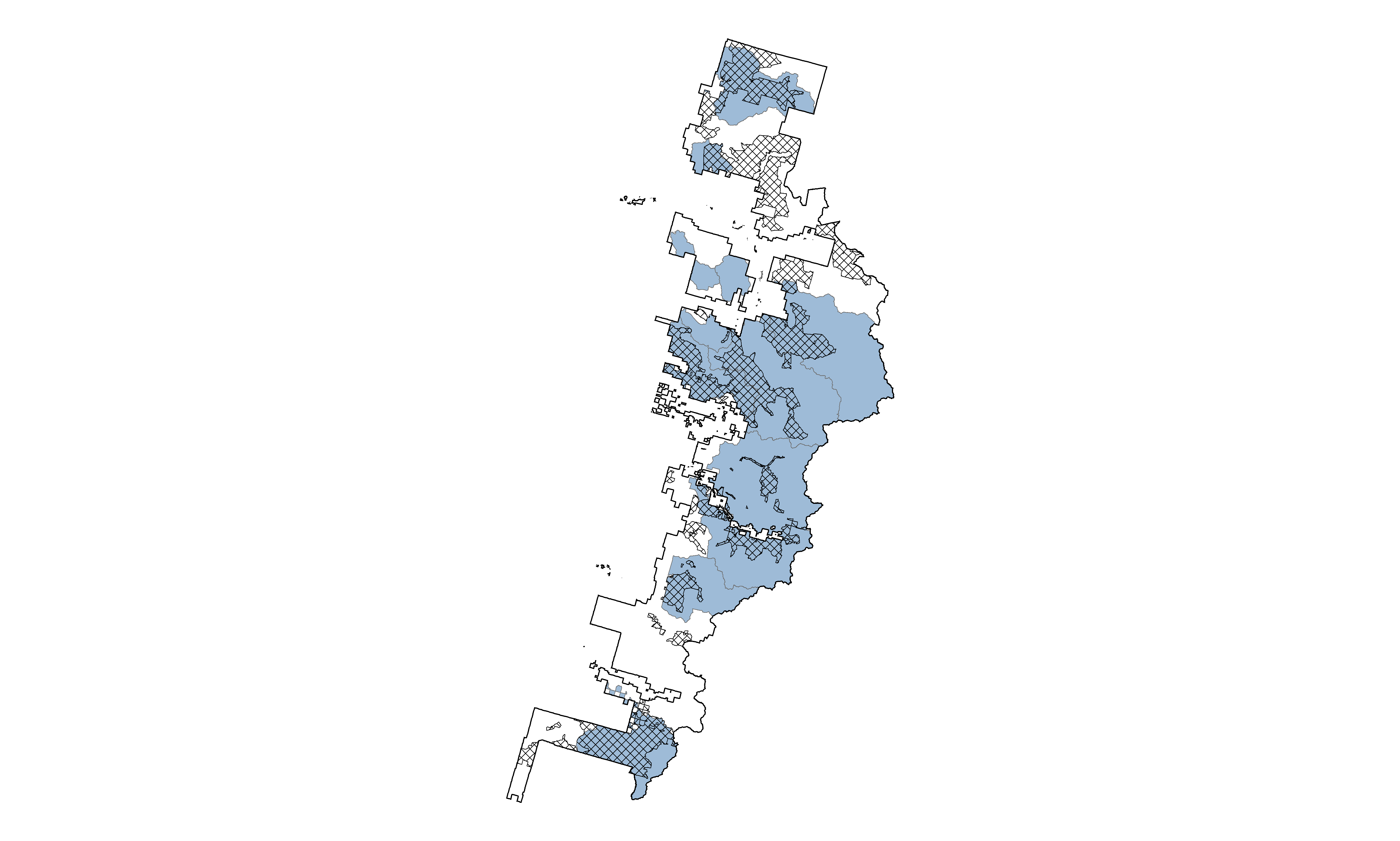 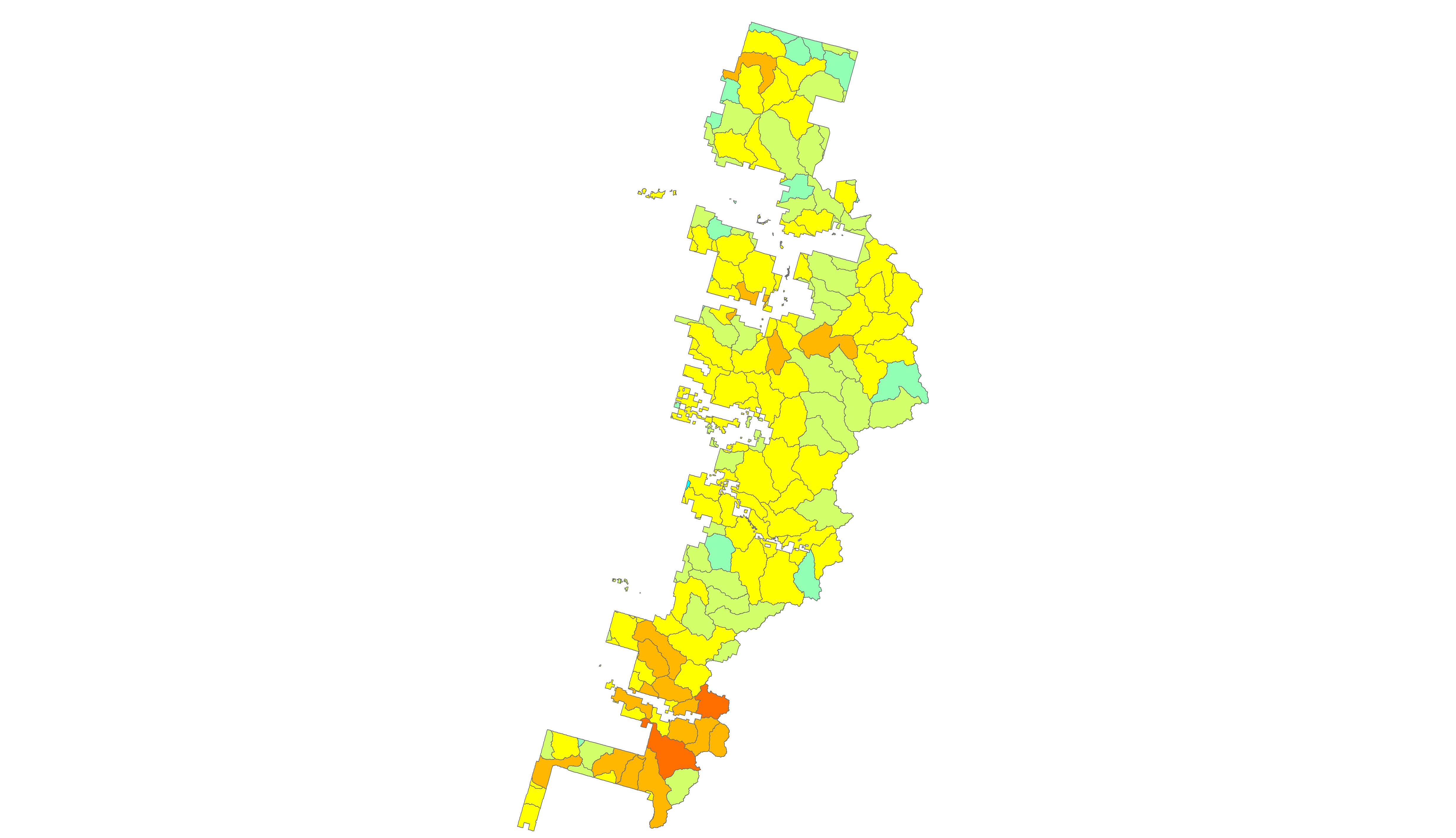 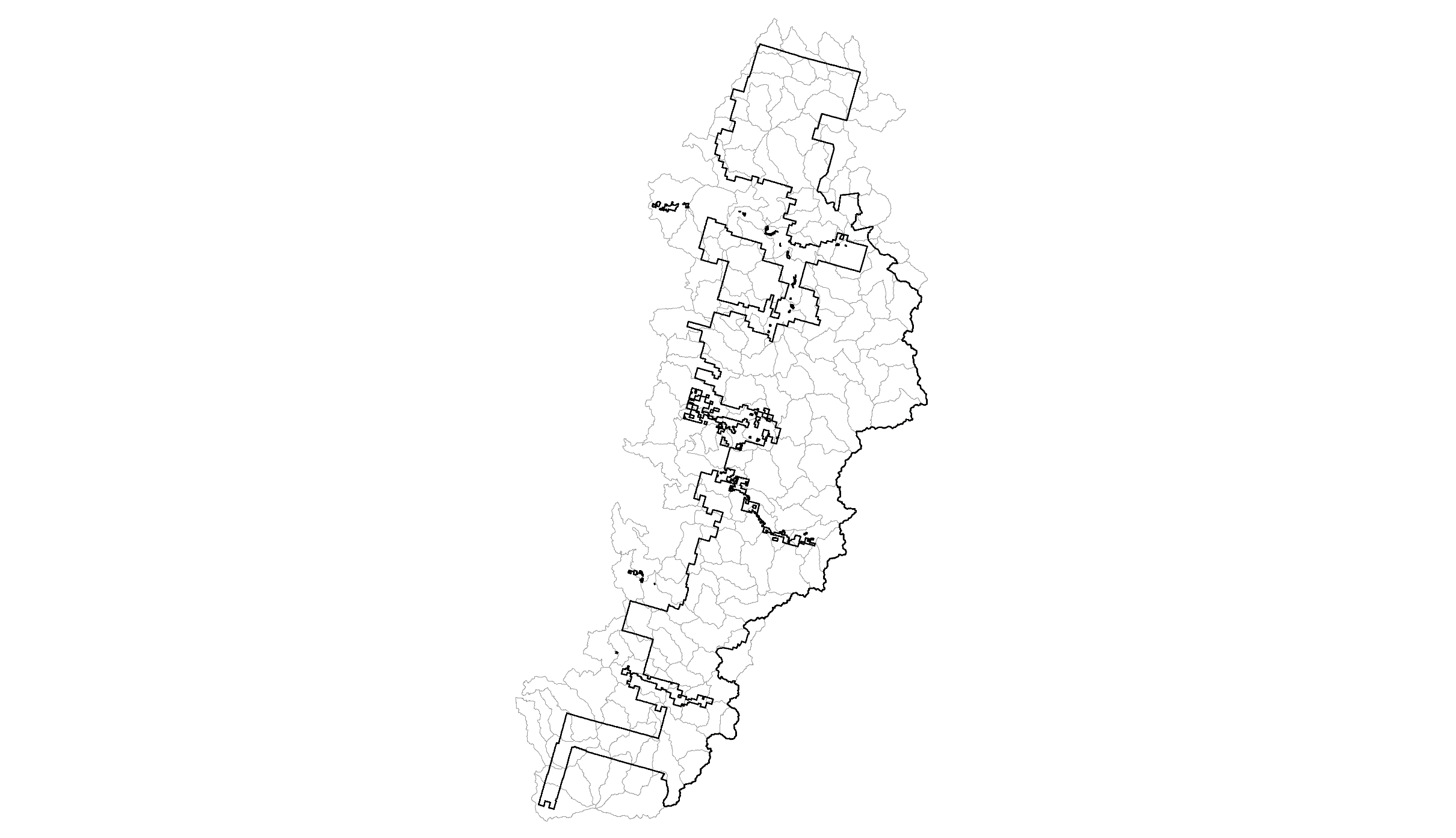 *
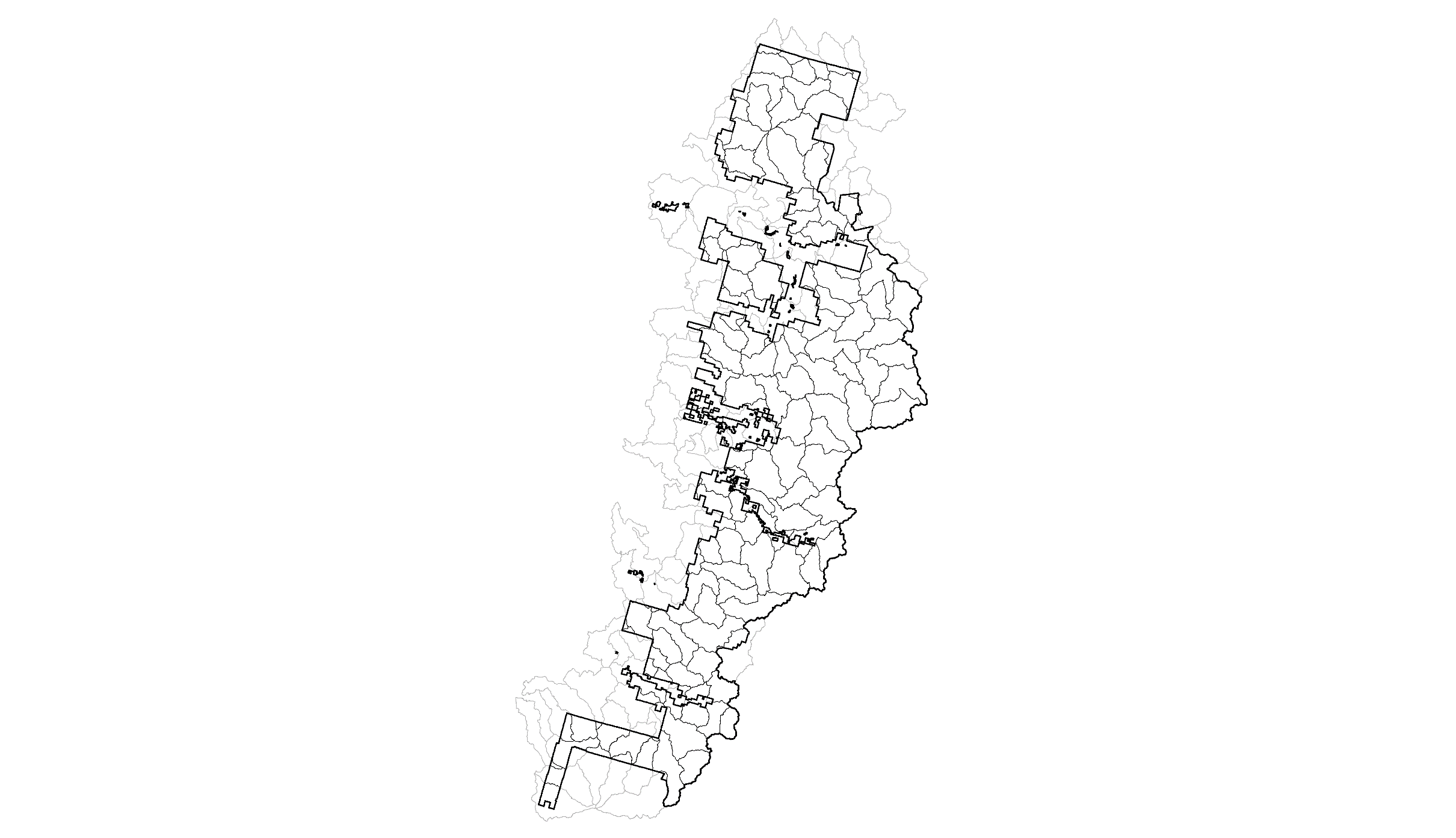 Broad-scale questions:

How much of the subwatershed is within the Forest boundary?

Is active management an option for terrestrial restoration?

Does the current arrangement of forest types benefit wildlife?

Where are roads interacting with fish habitat and aquatic processes?

What are the restoration opportunities based on the current condition?

How can restoration needs be addressed for out-year planning?
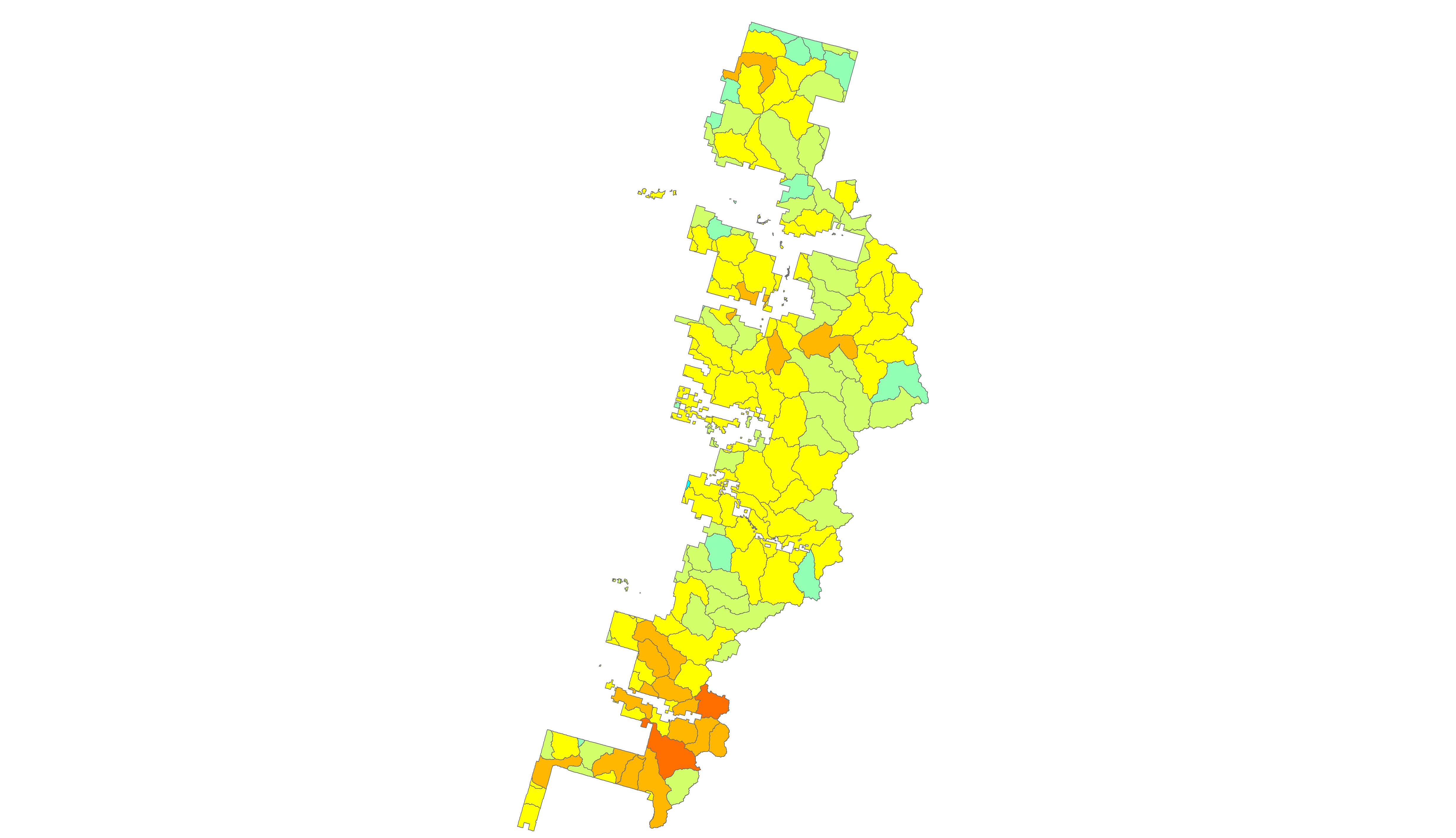 Models is run for each subwatershed

All metrics integrated hierarchically

Higher scores reflects greater opportunity

Opportunity is based on current condition

Prioritize activity across subwatersheds

Able to “drill-down” for project planning
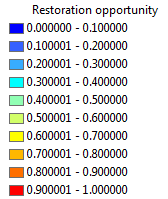 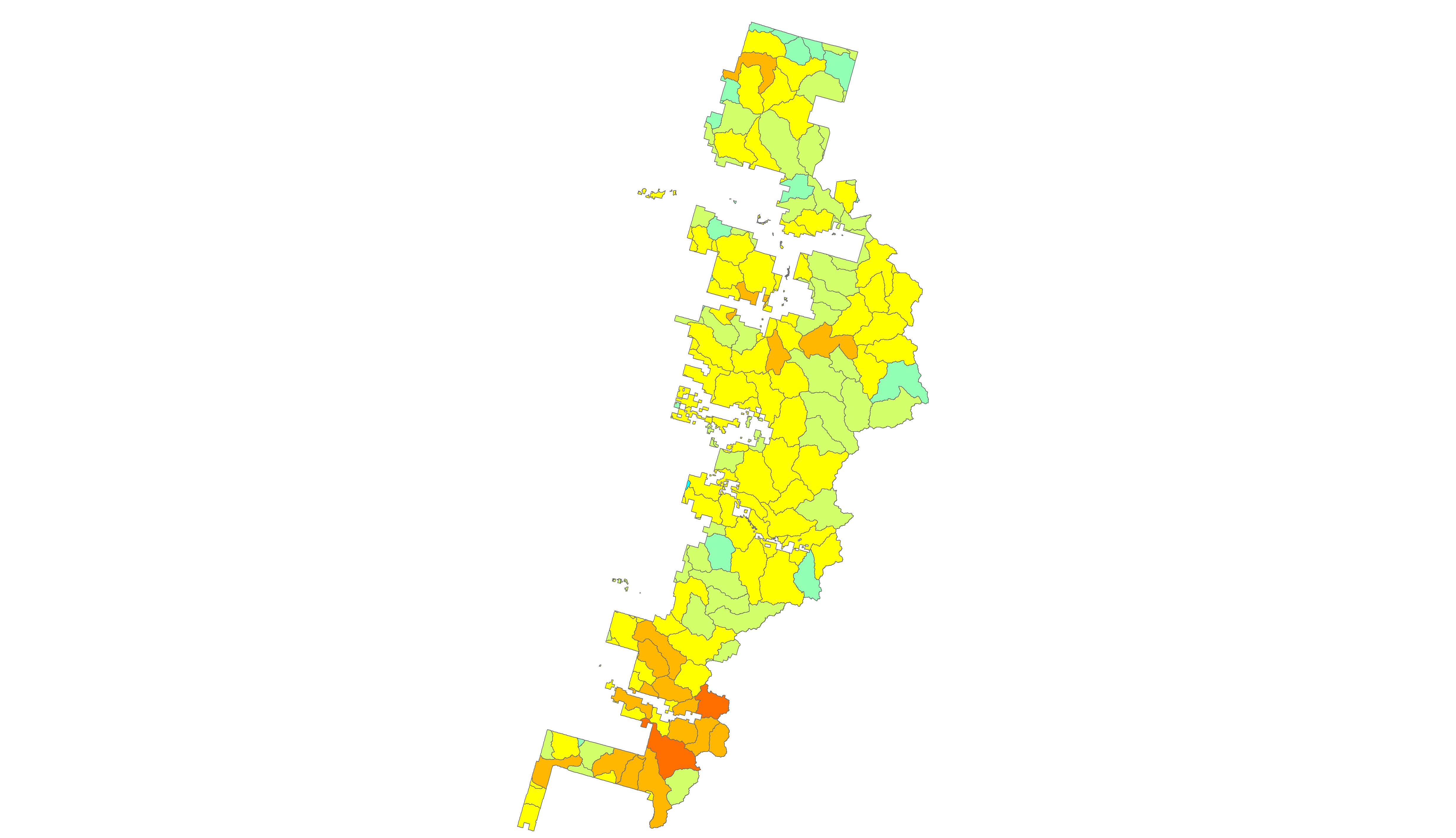 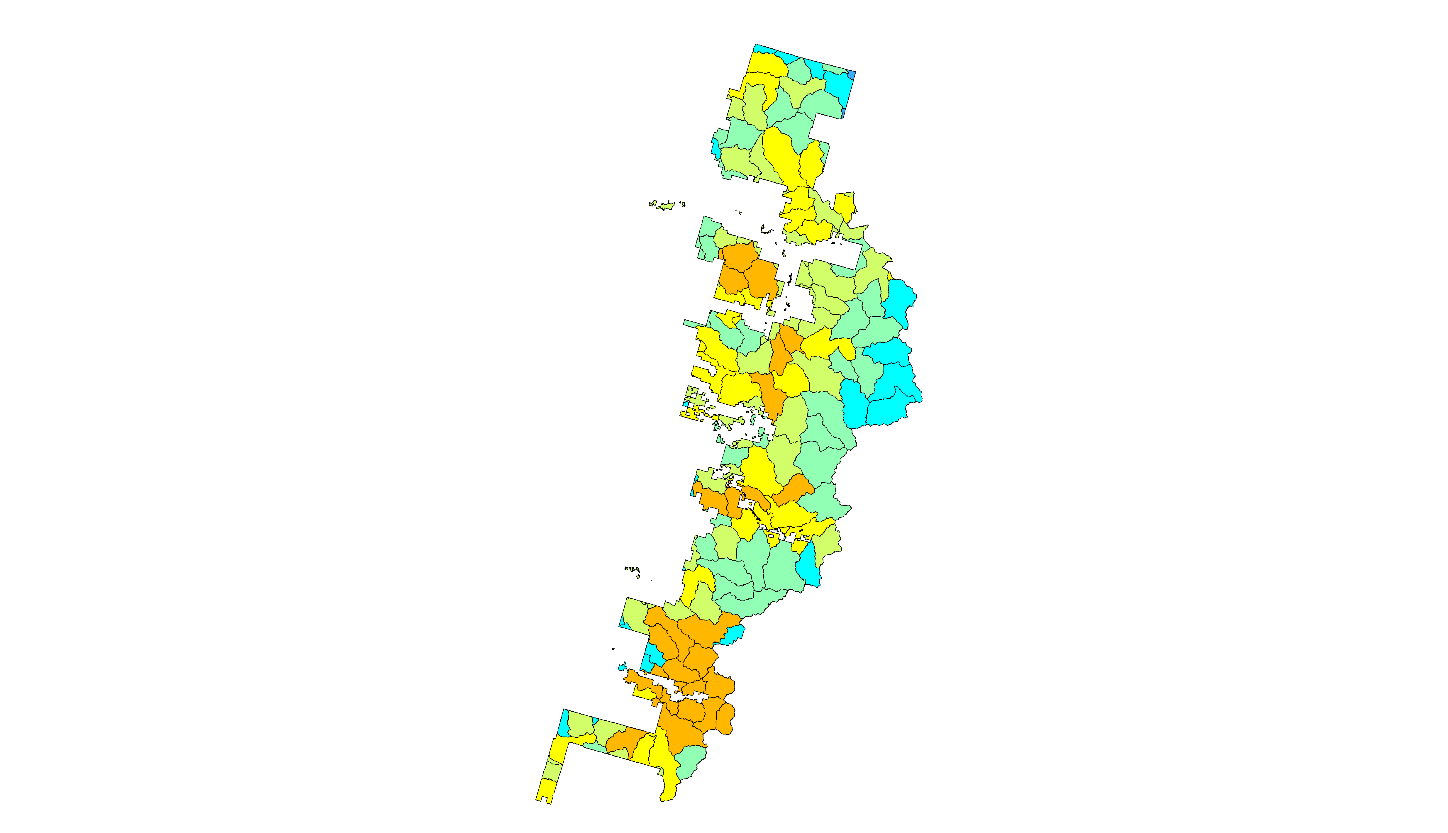 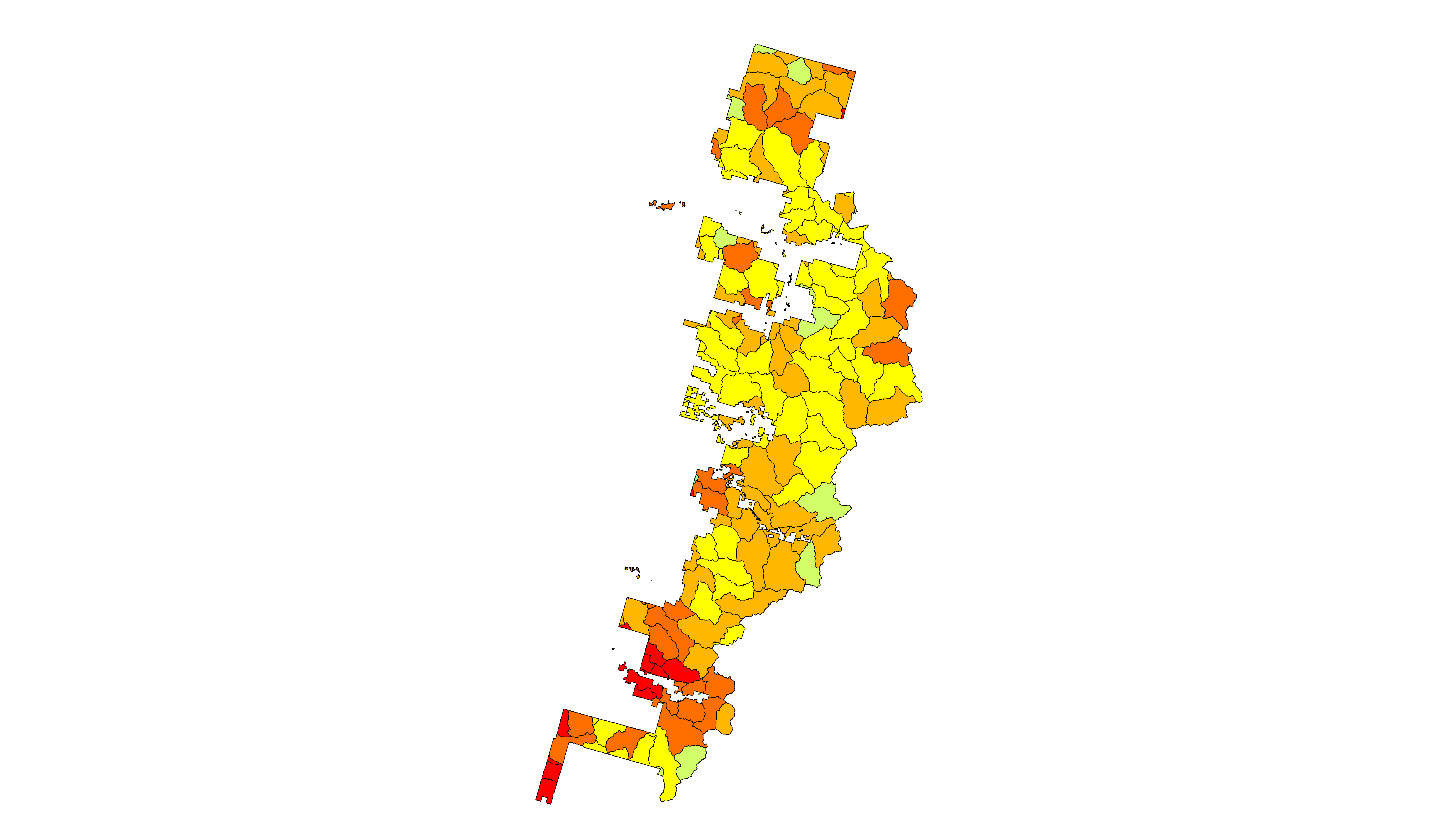 Subwatershed
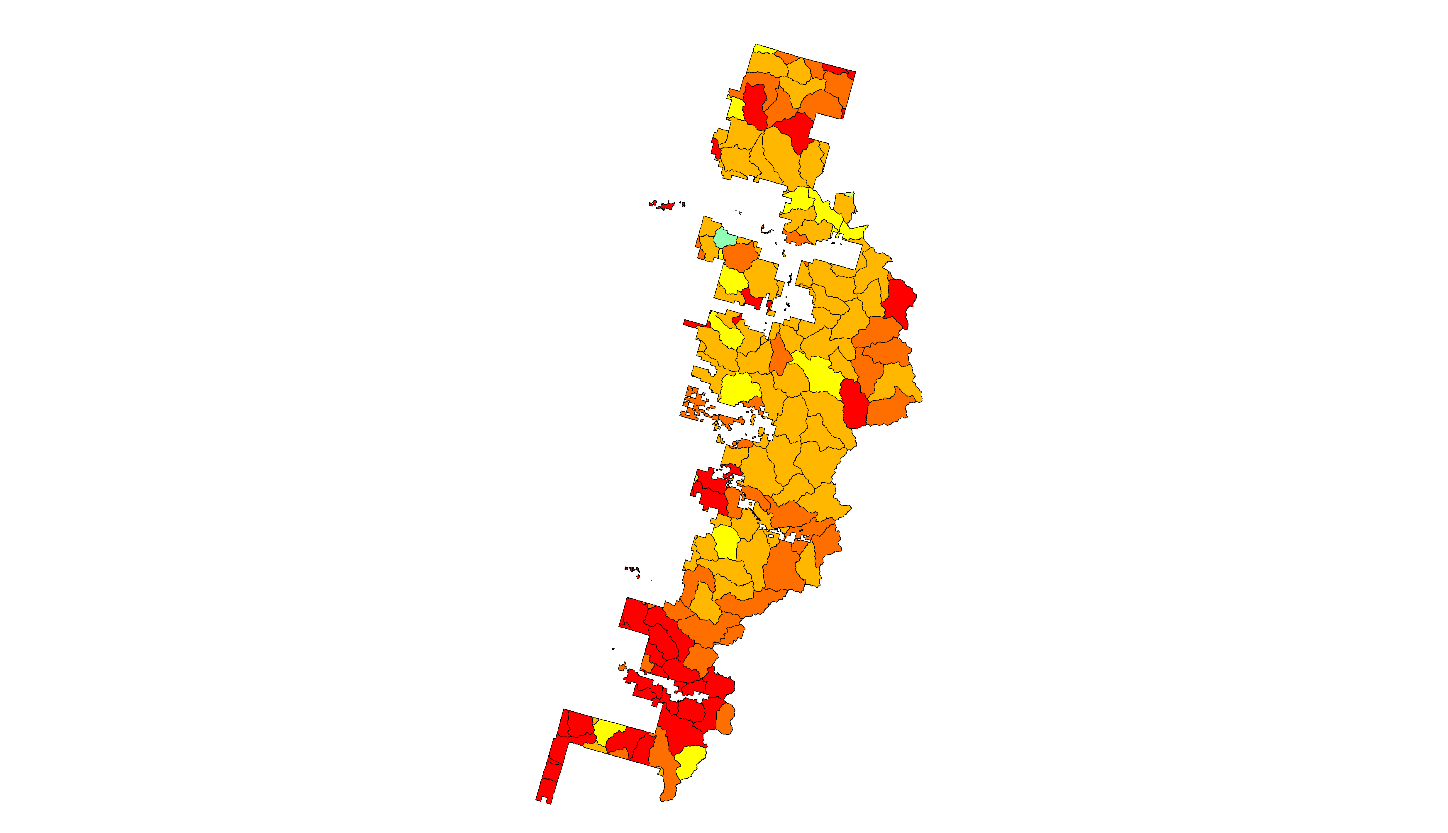 Land Base
Wildlife Habitat
Forest Structure
+
+
=
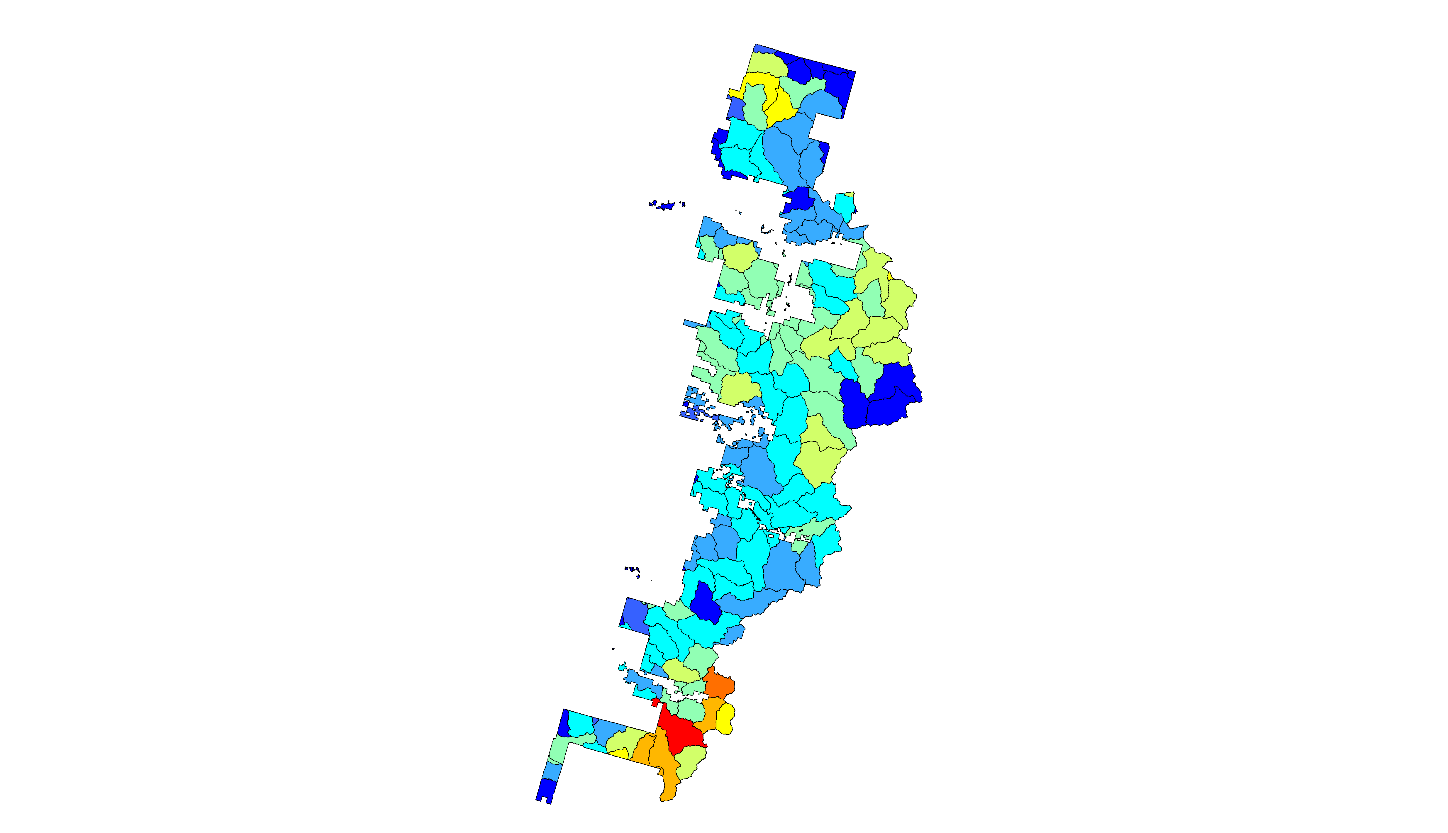 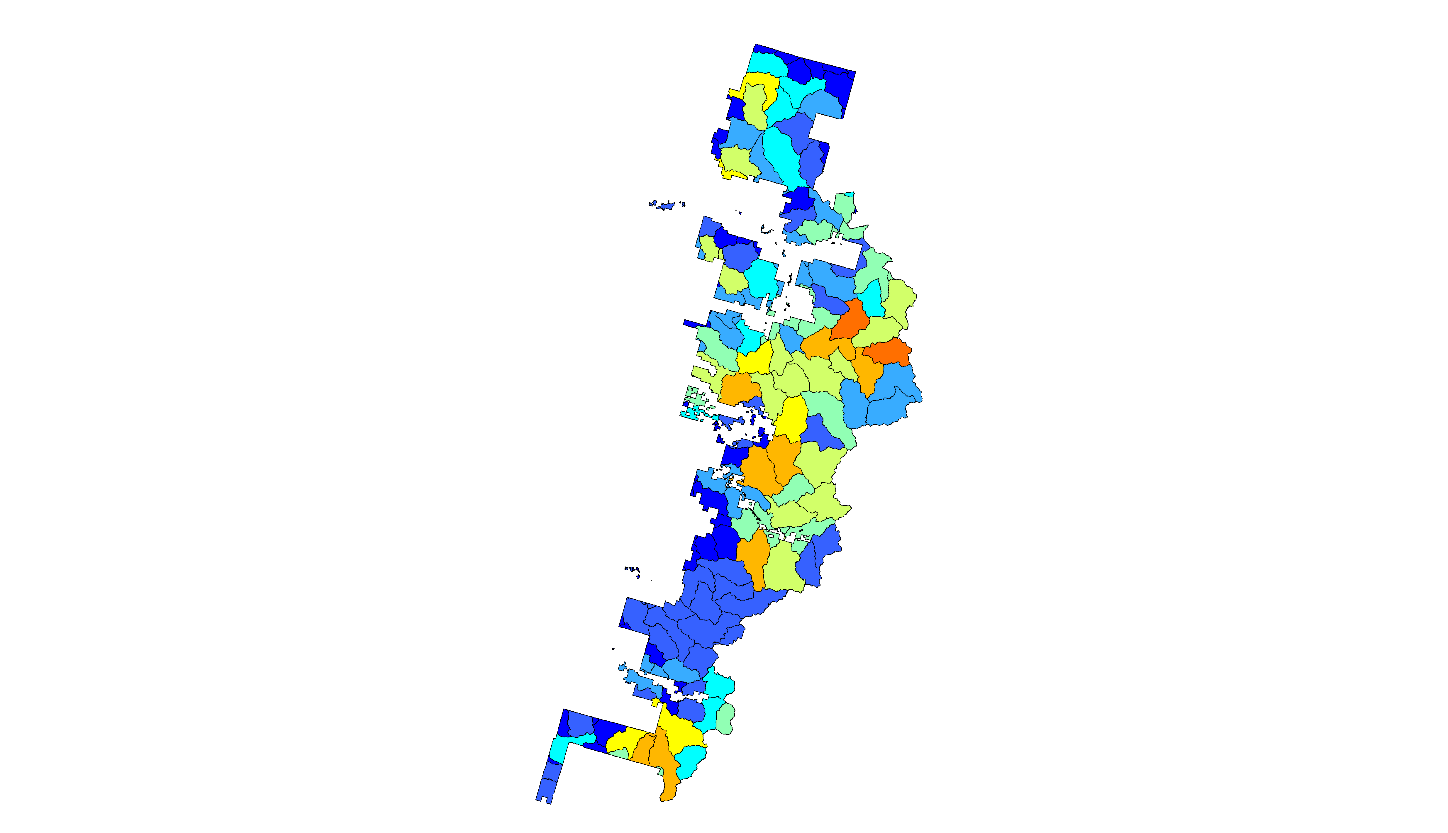 +
+
Hydrology-
Access
Fish Habitat
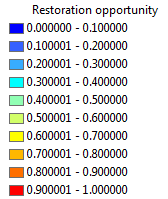 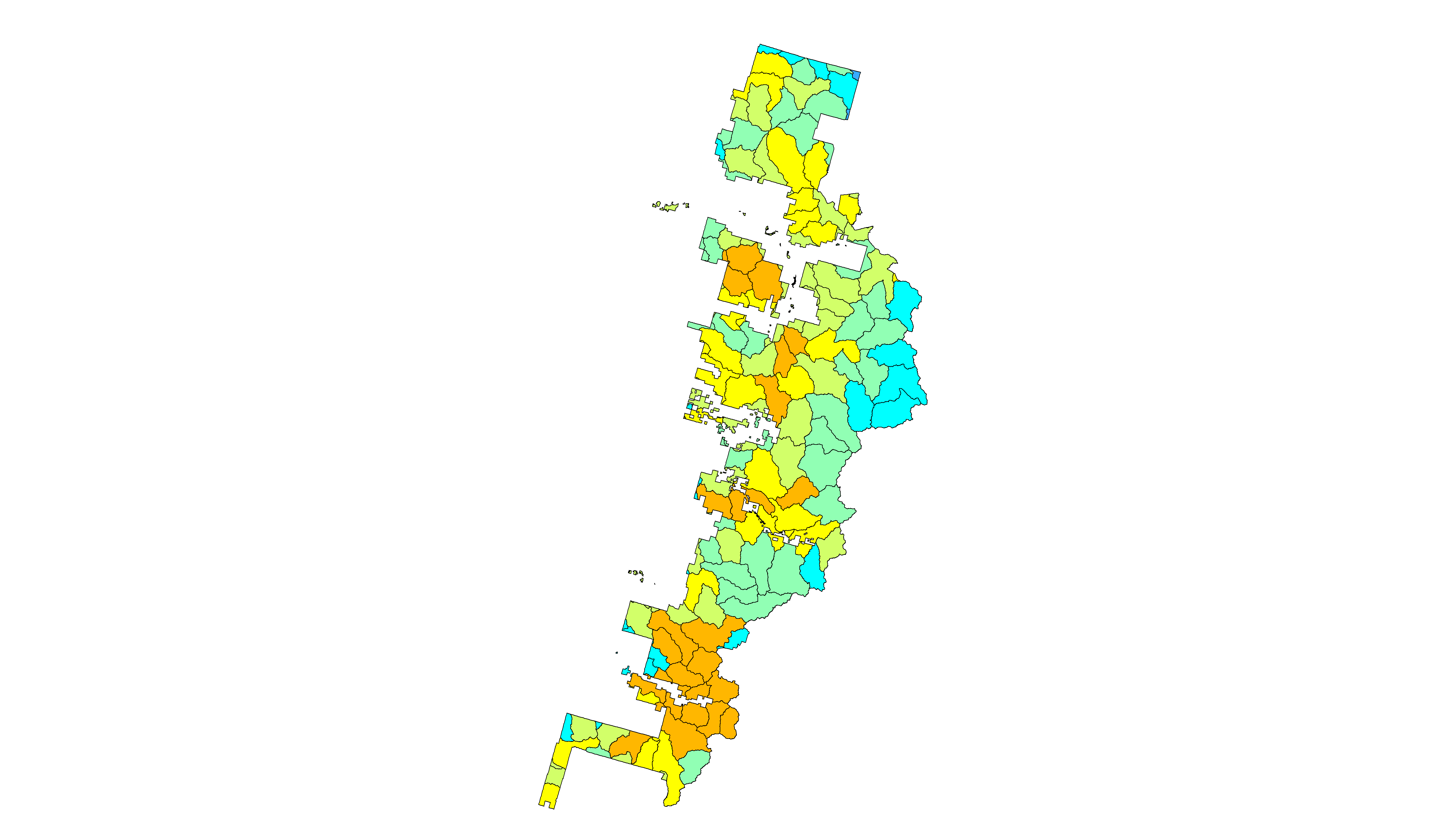 Land Base
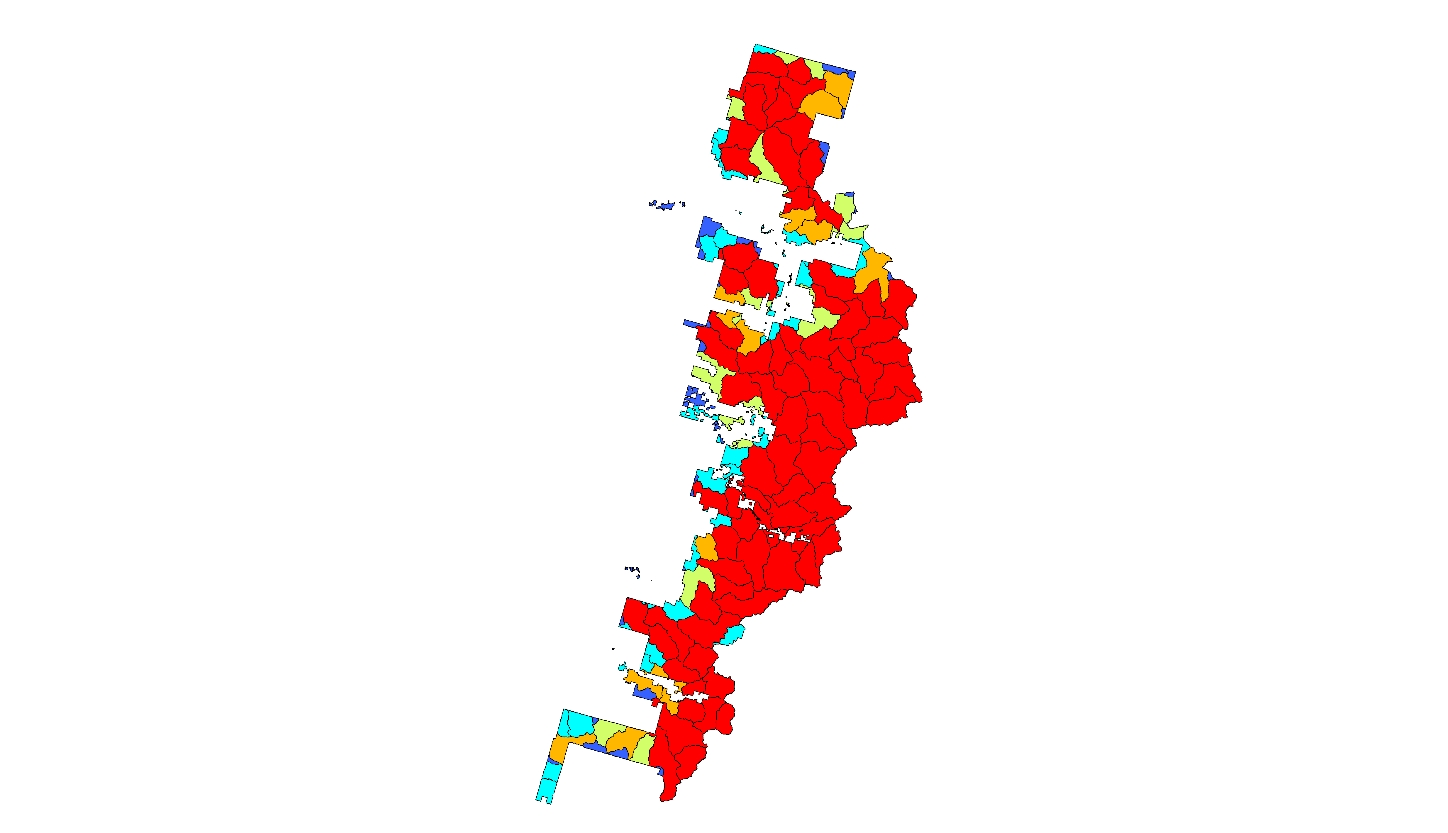 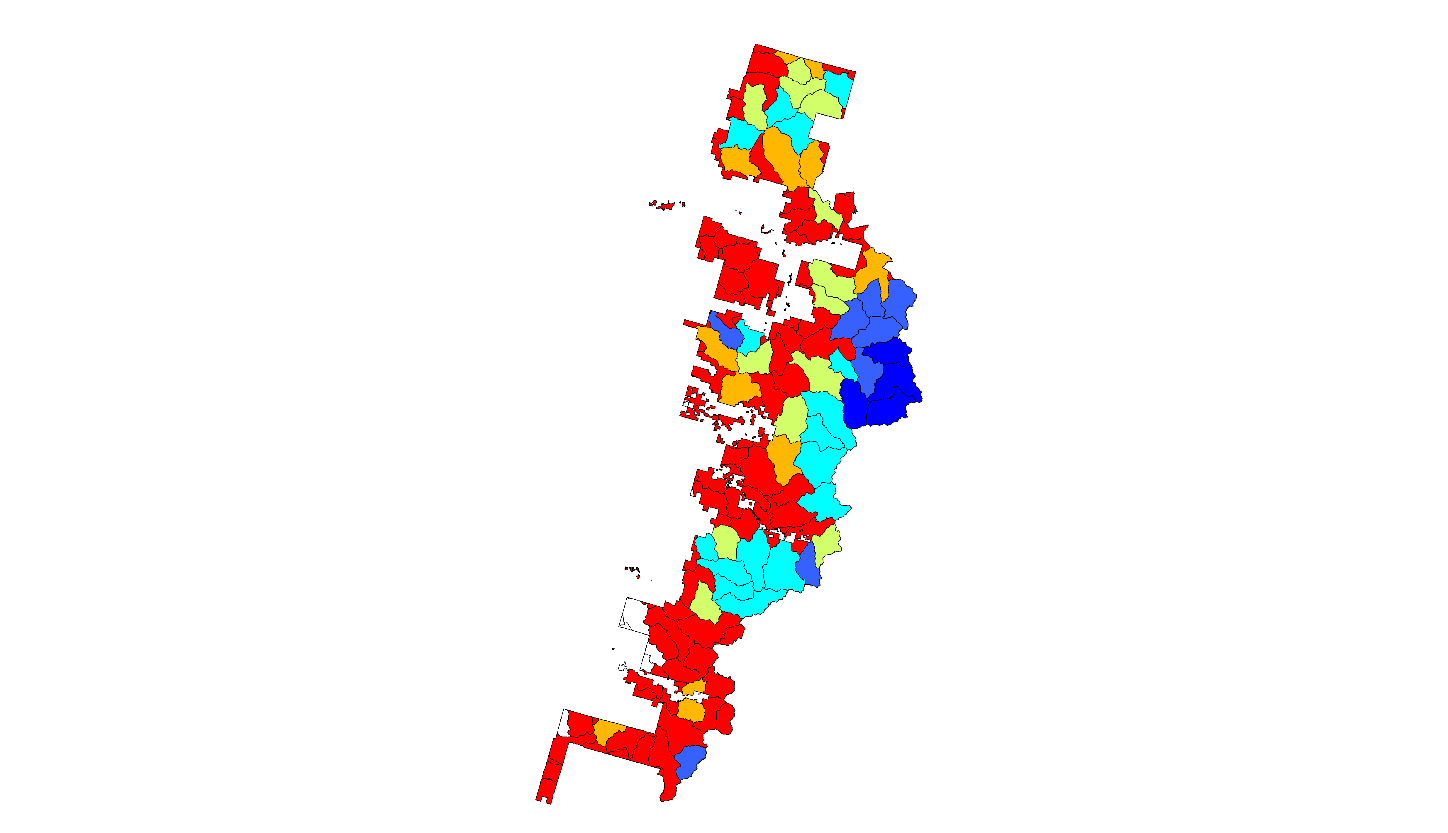 Intersect
Wilderness
+
+
=
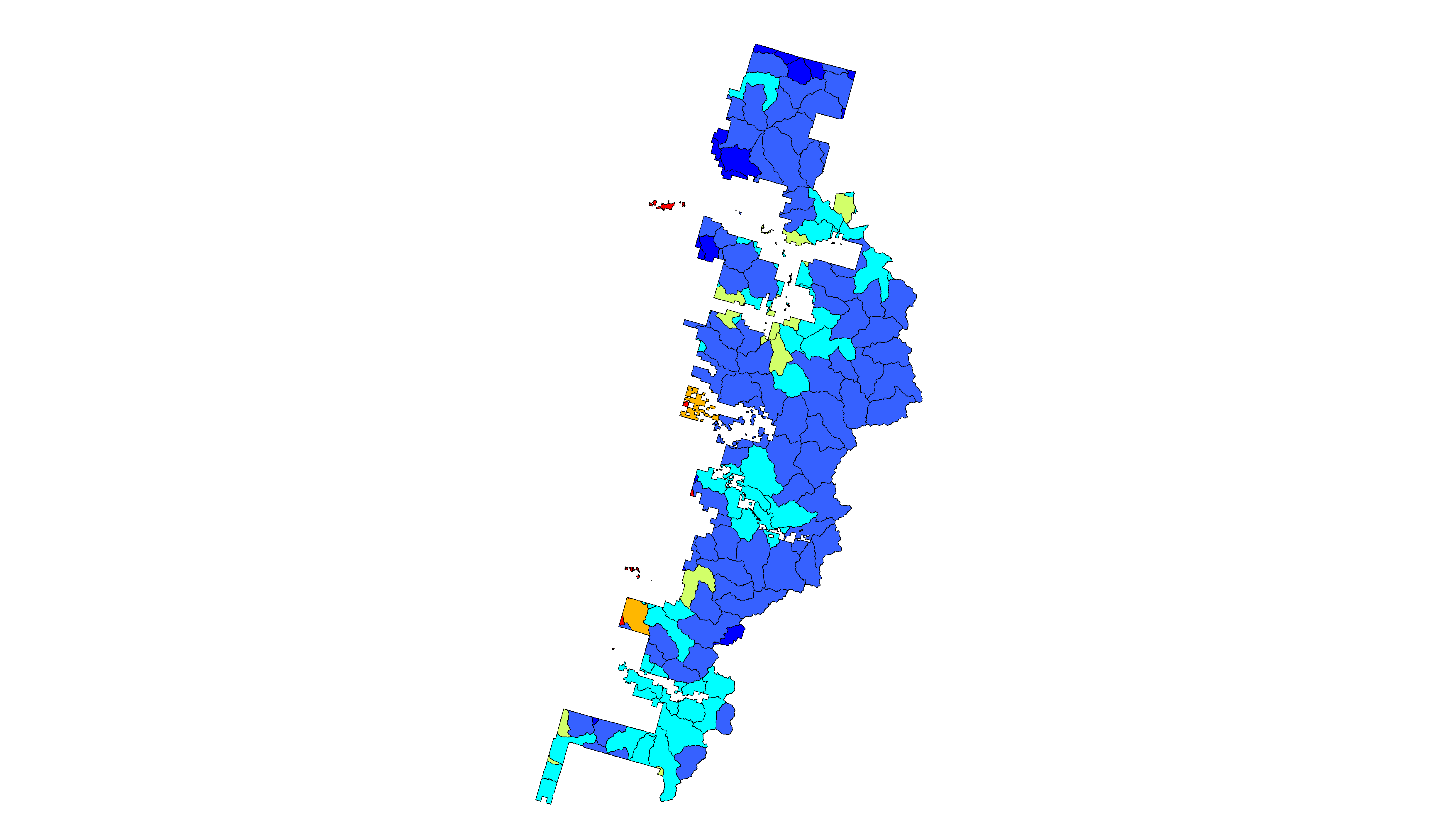 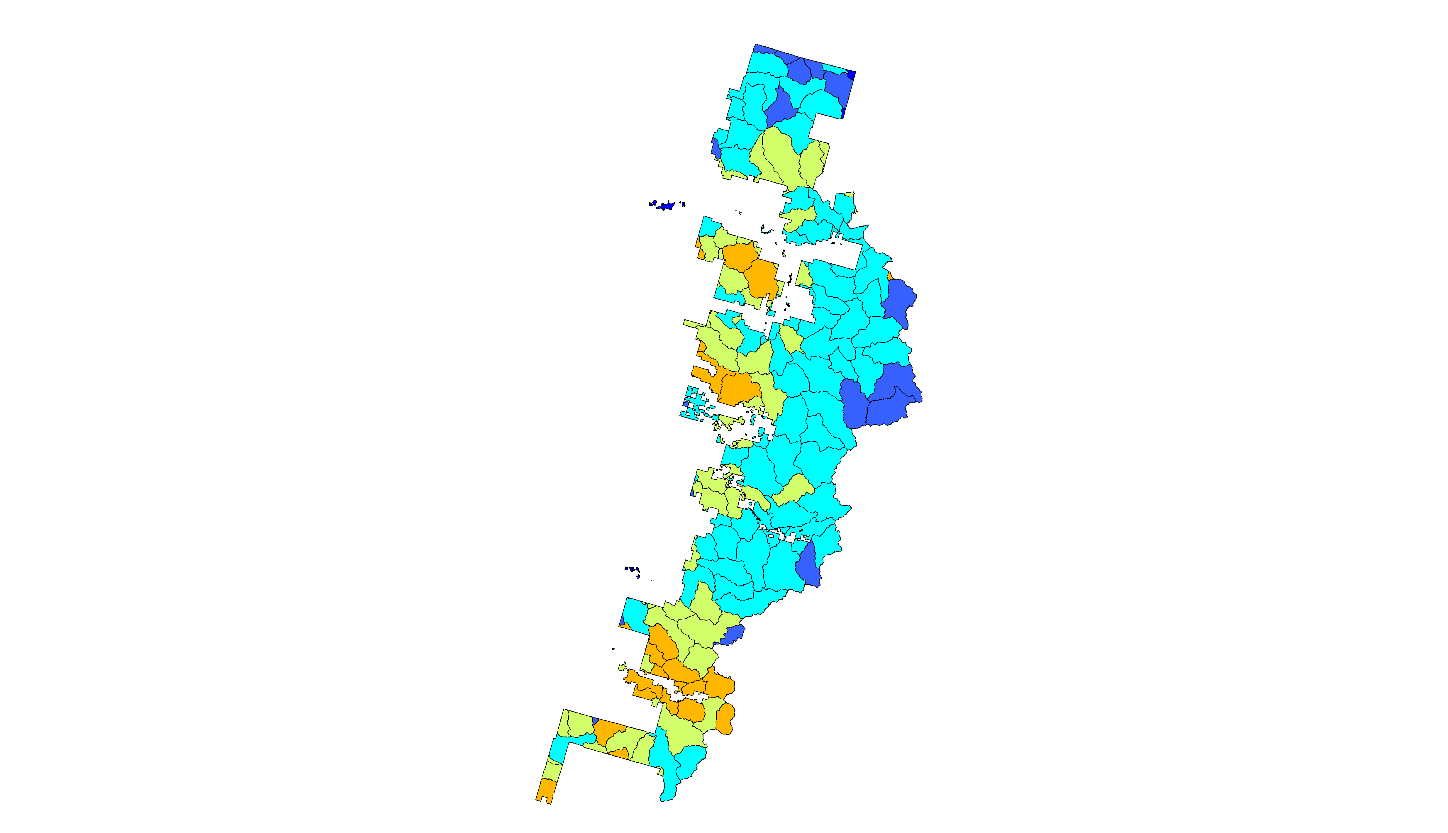 +
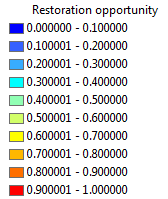 PSFZ
WHZ
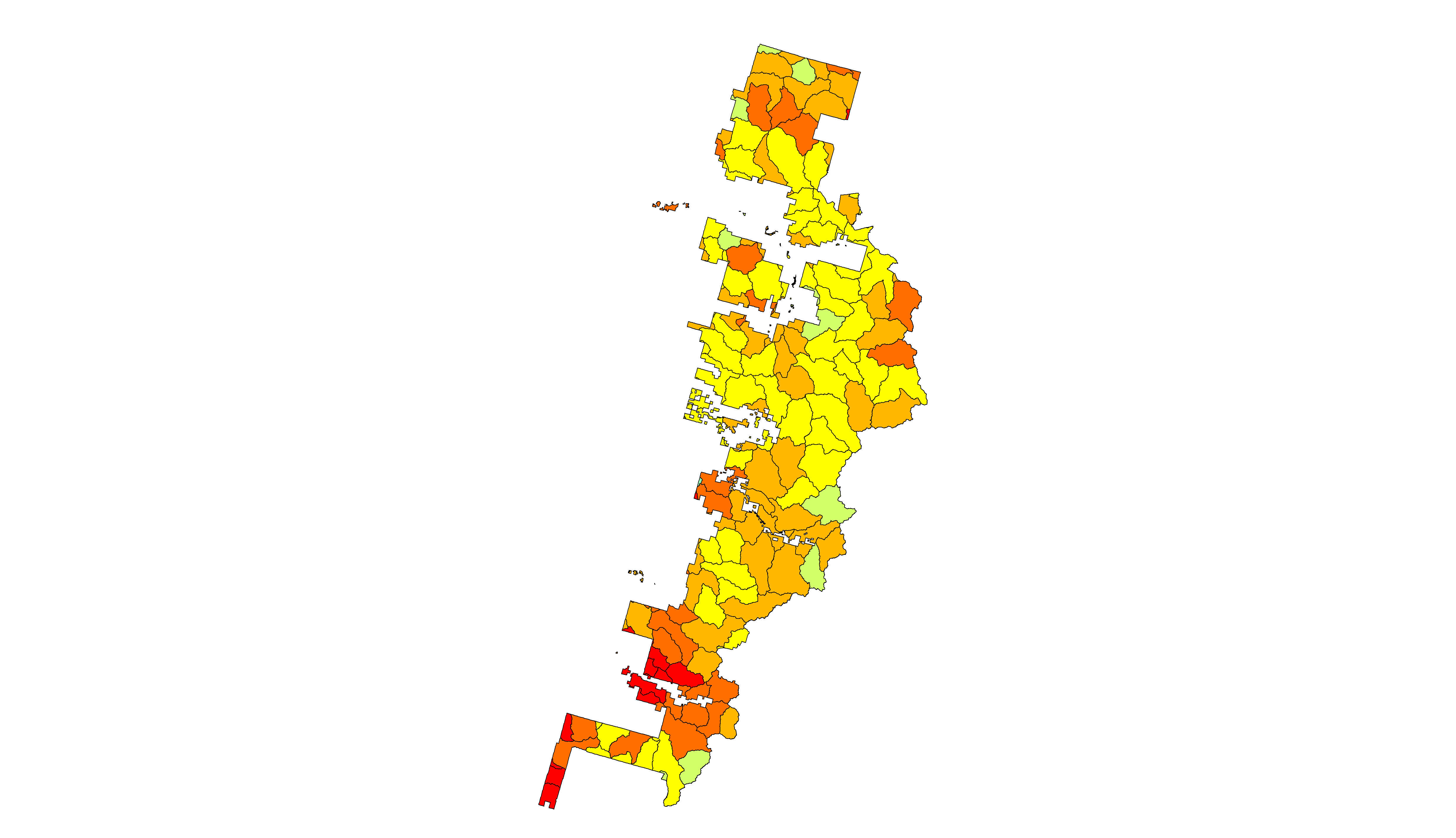 Forest Structure
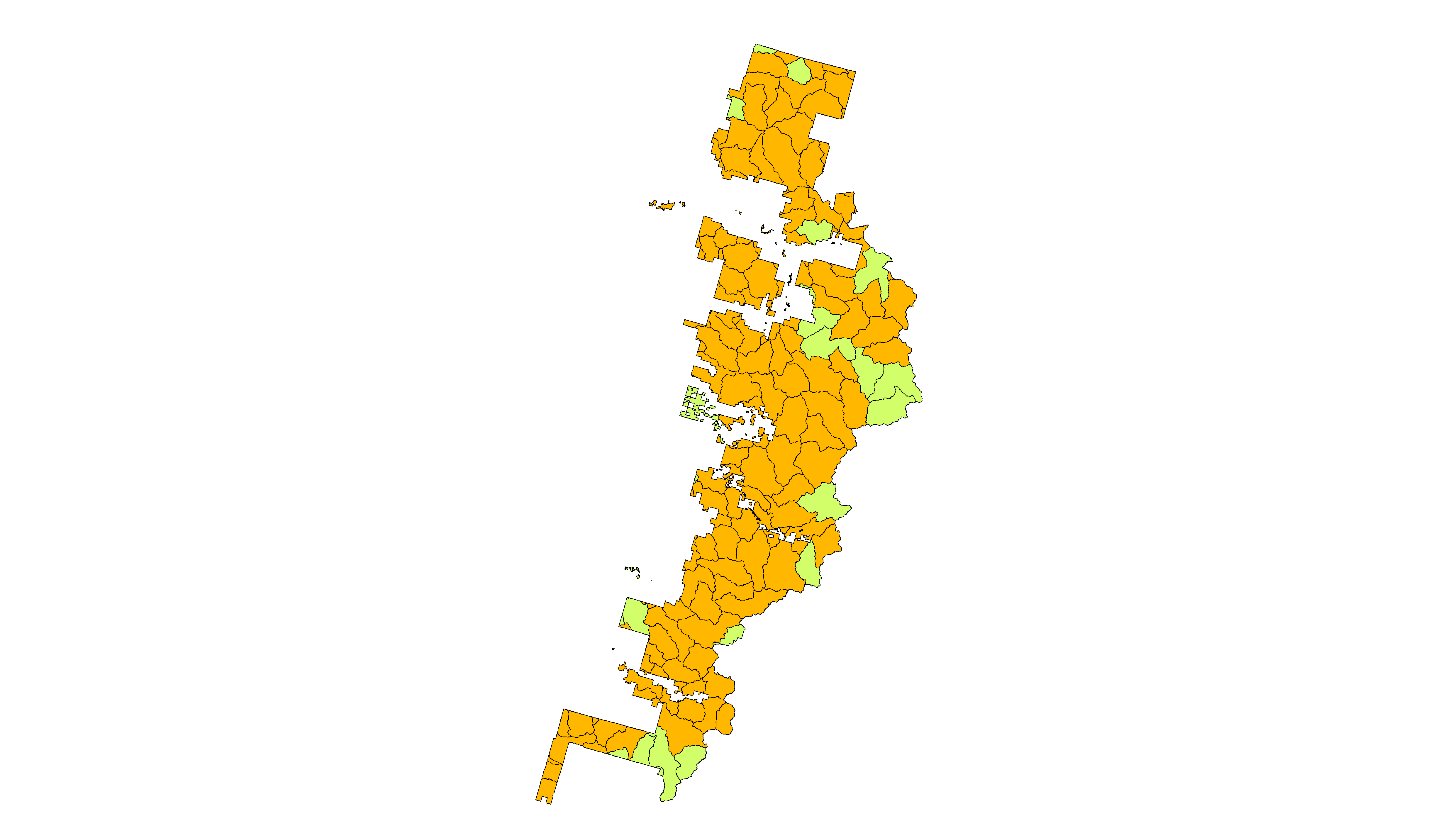 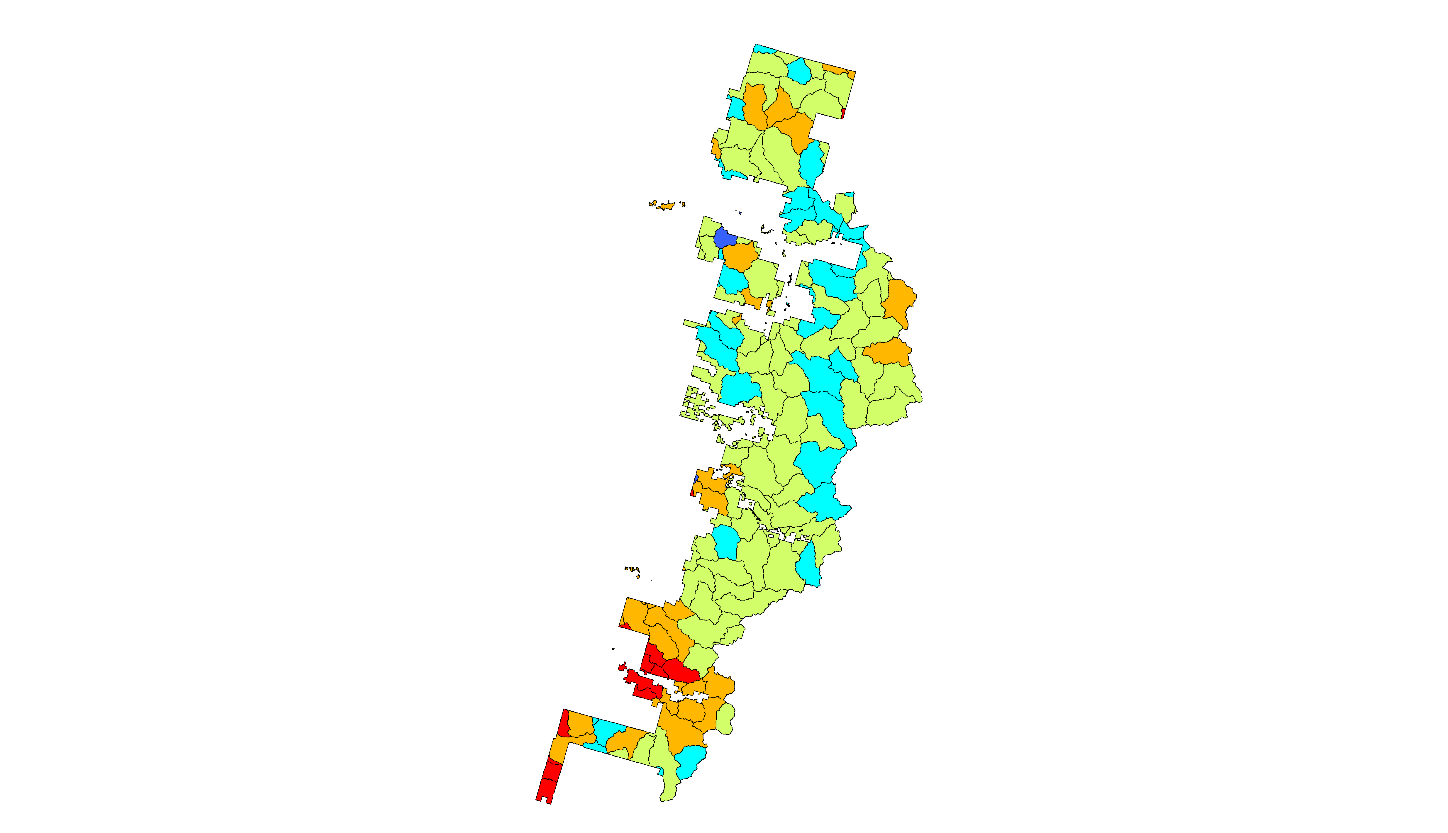 Managed
Forest
Mature
Forest
+
=
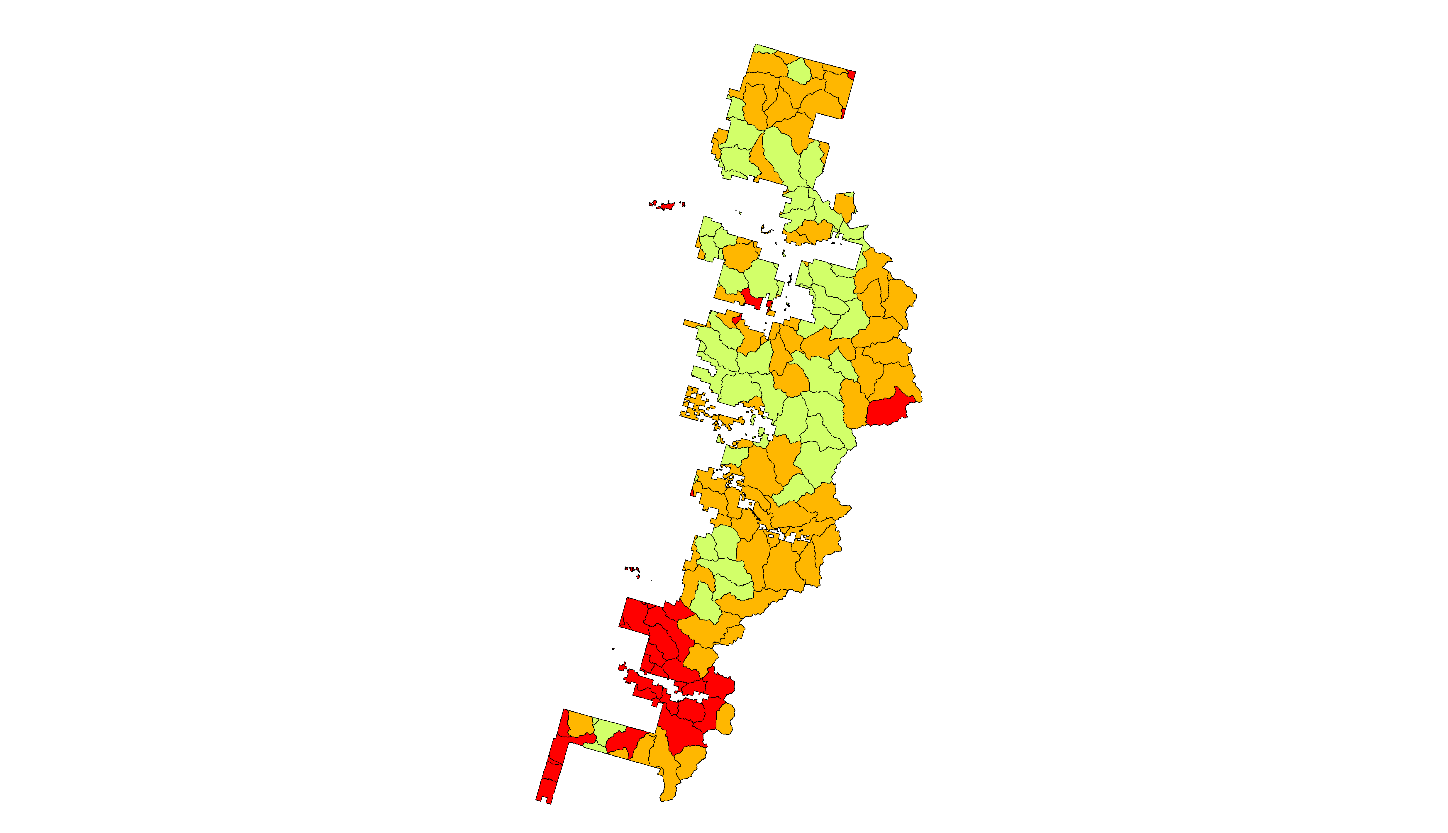 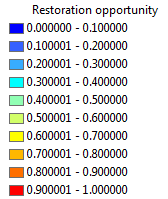 +
Old Forest
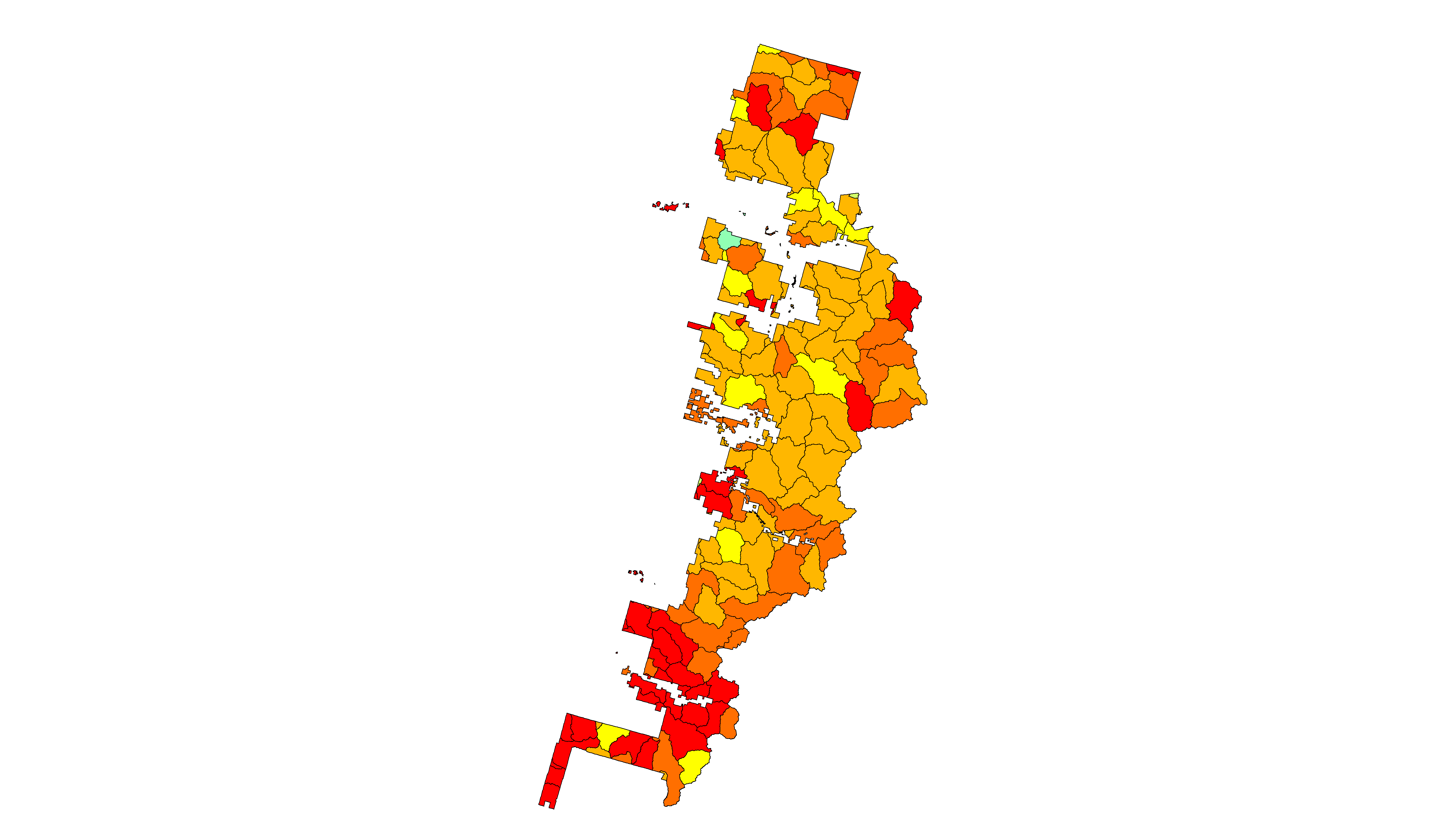 Wildlife Habitat
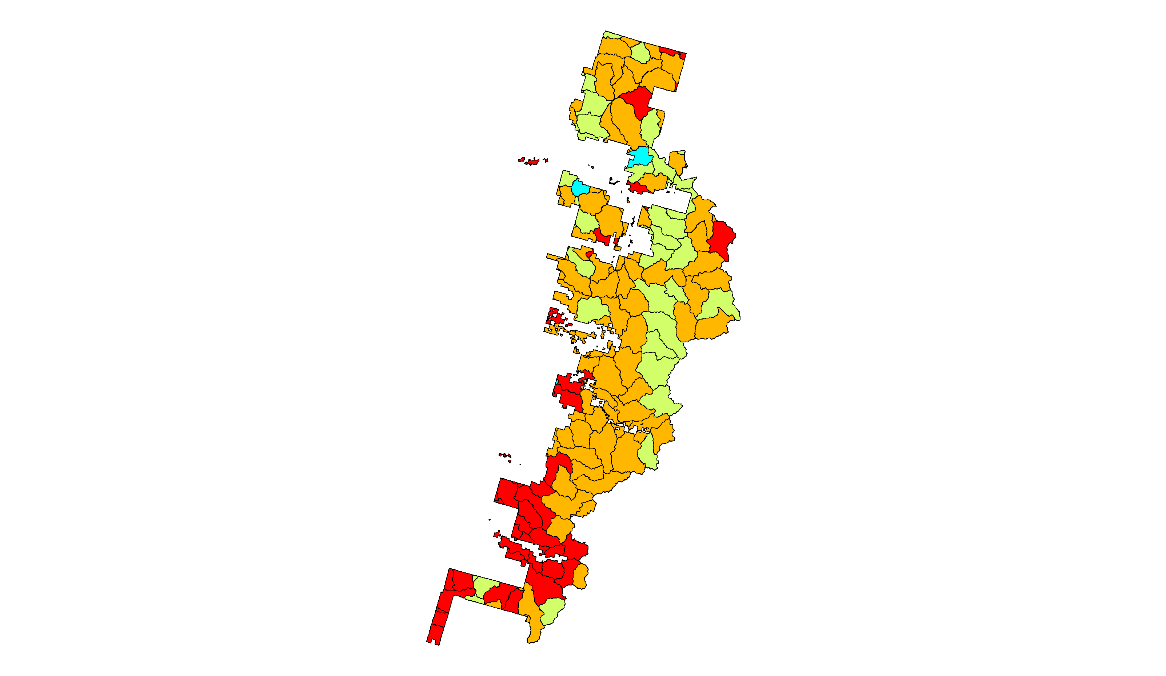 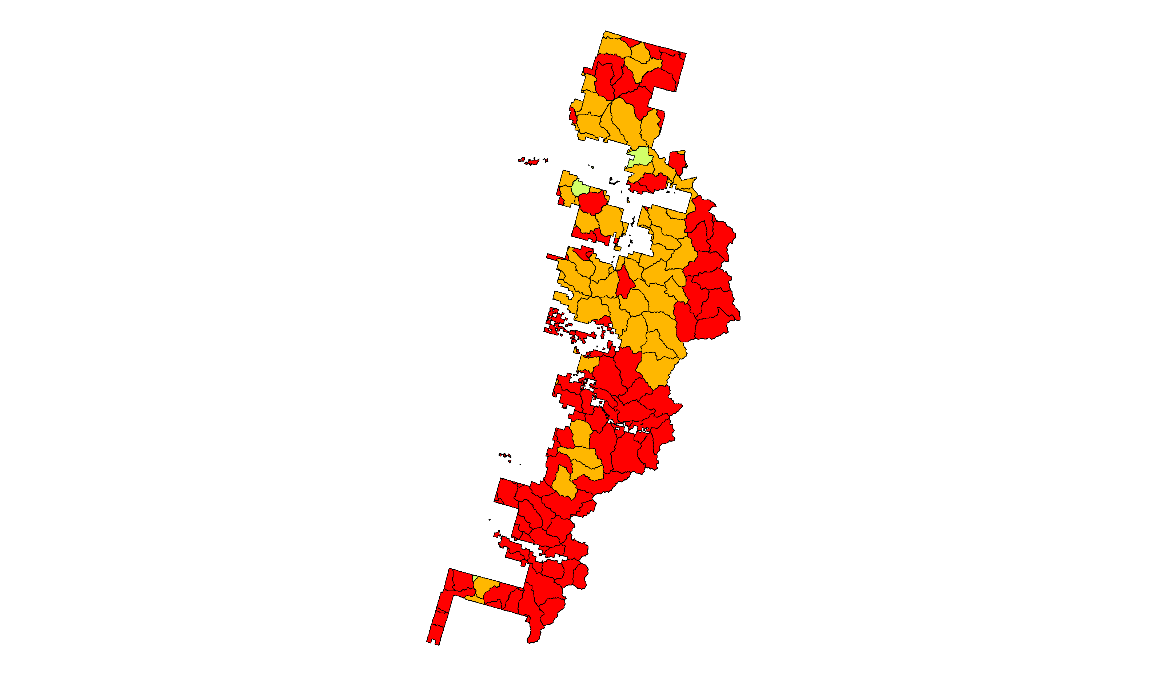 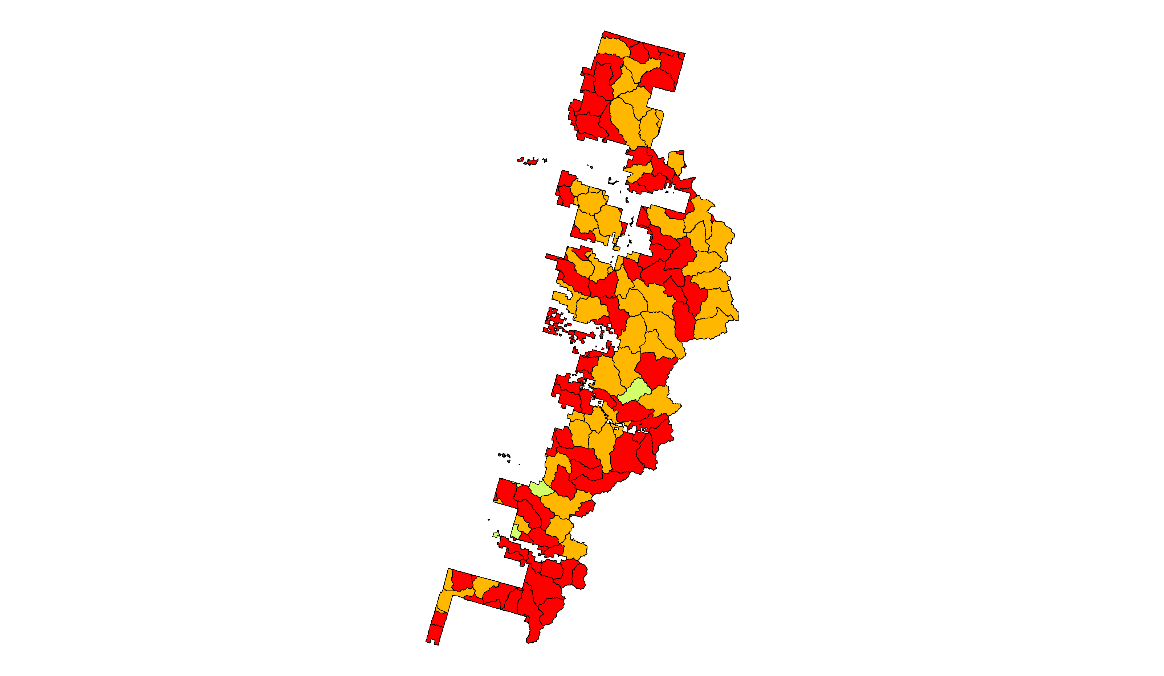 Old Forest
Patches
Recent
Fire
Mature Forest
Patches
+
+
=
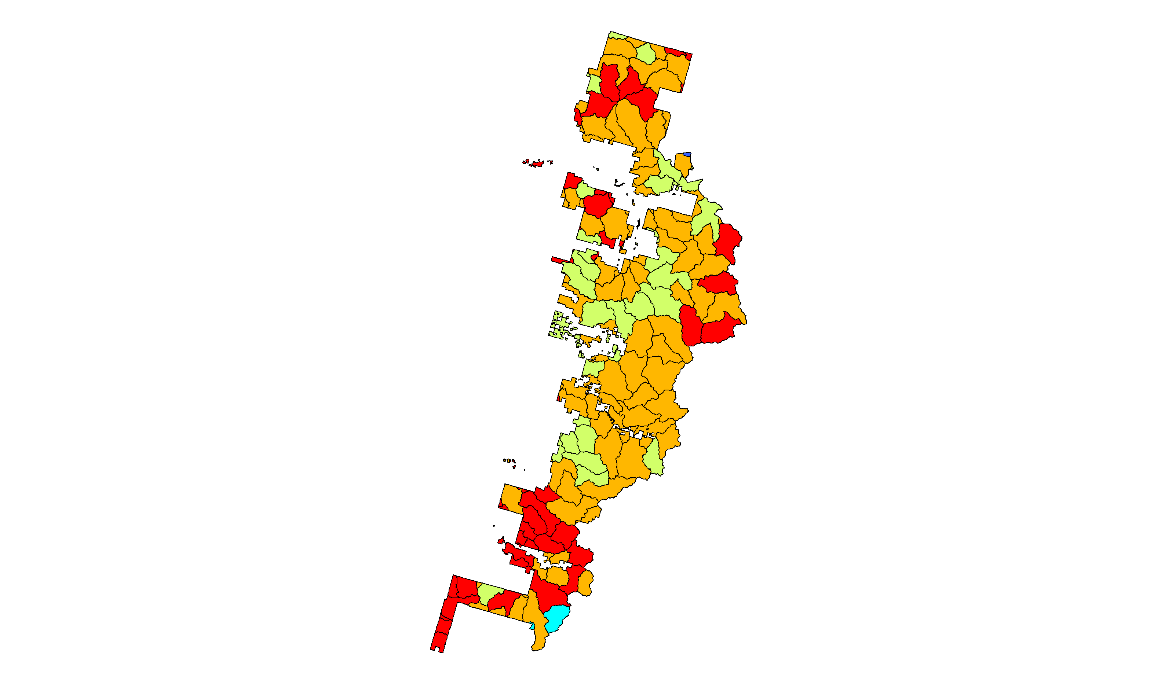 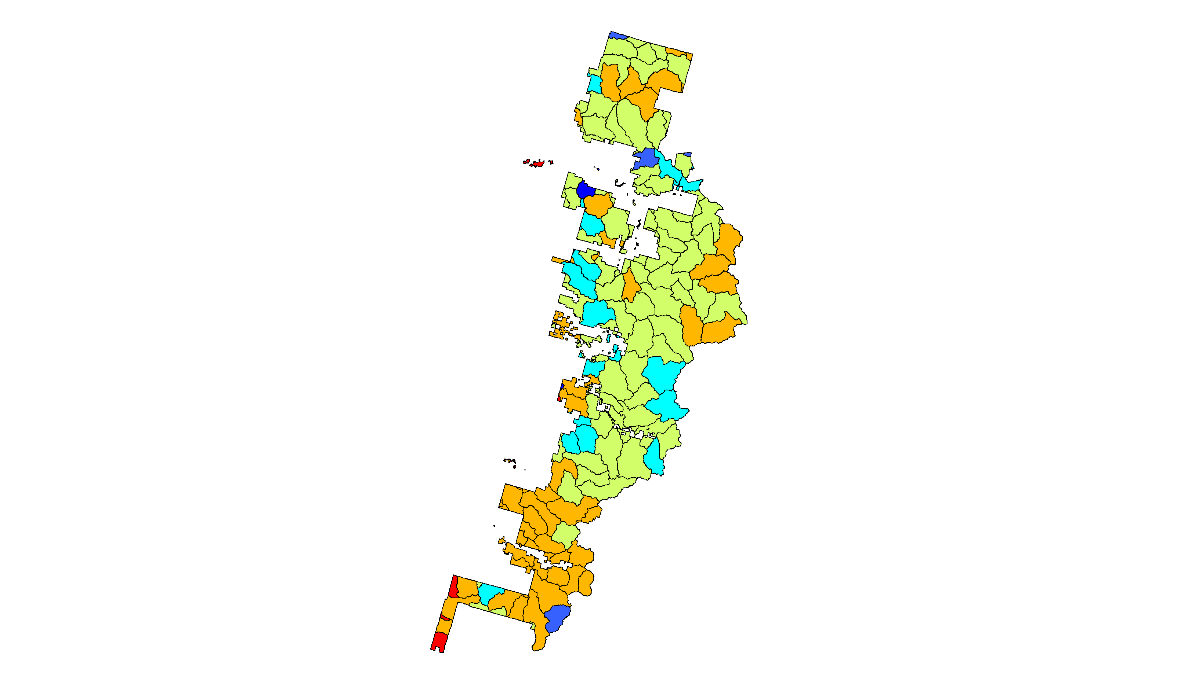 Mature Forest
Stringers
Old Forest
Stringers
+
+
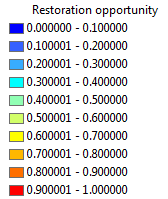 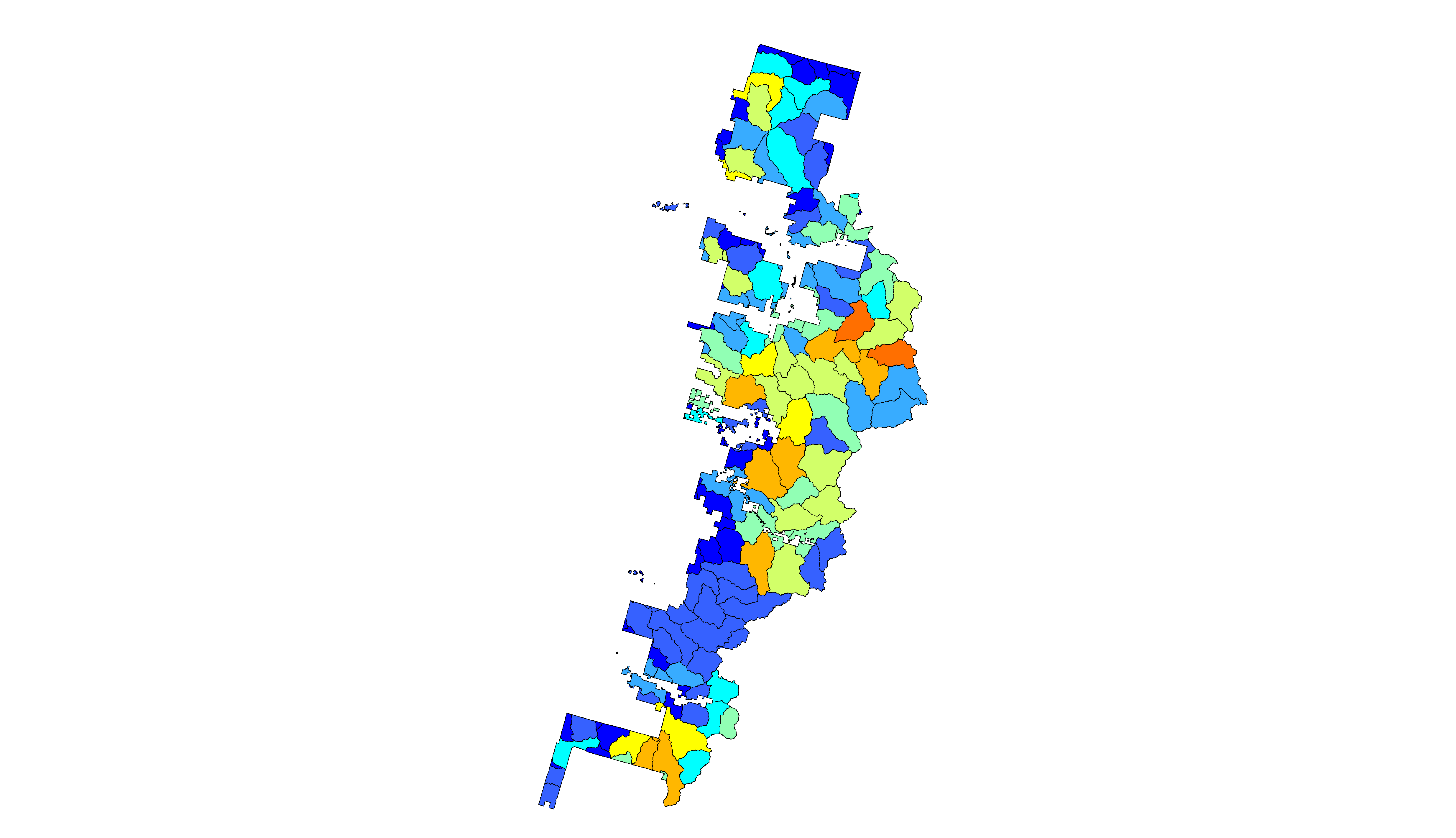 Fish Habitat
Listed Fish 
Distribution
Key Watershed
WCF
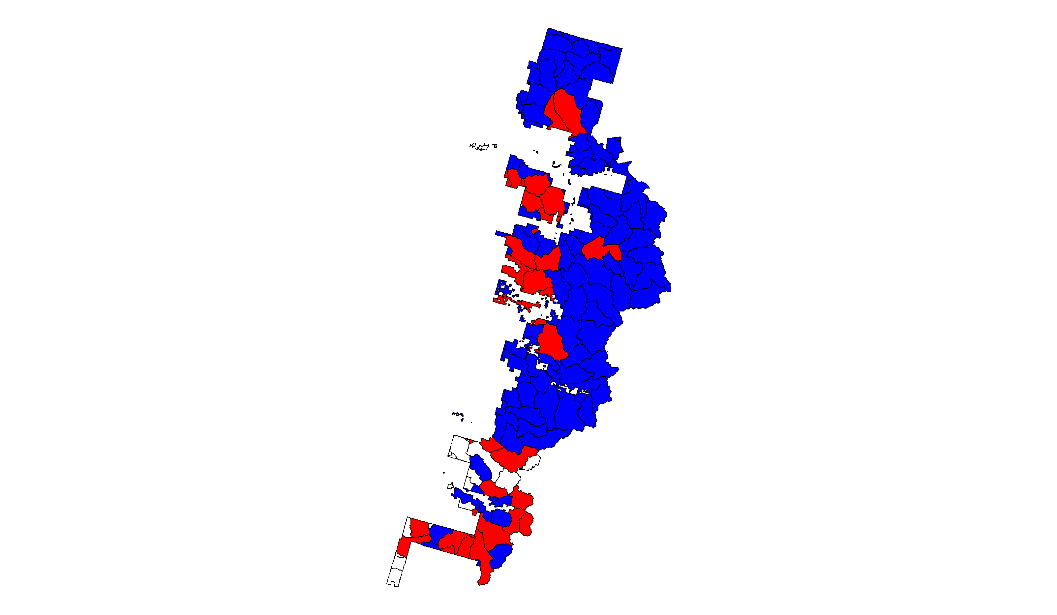 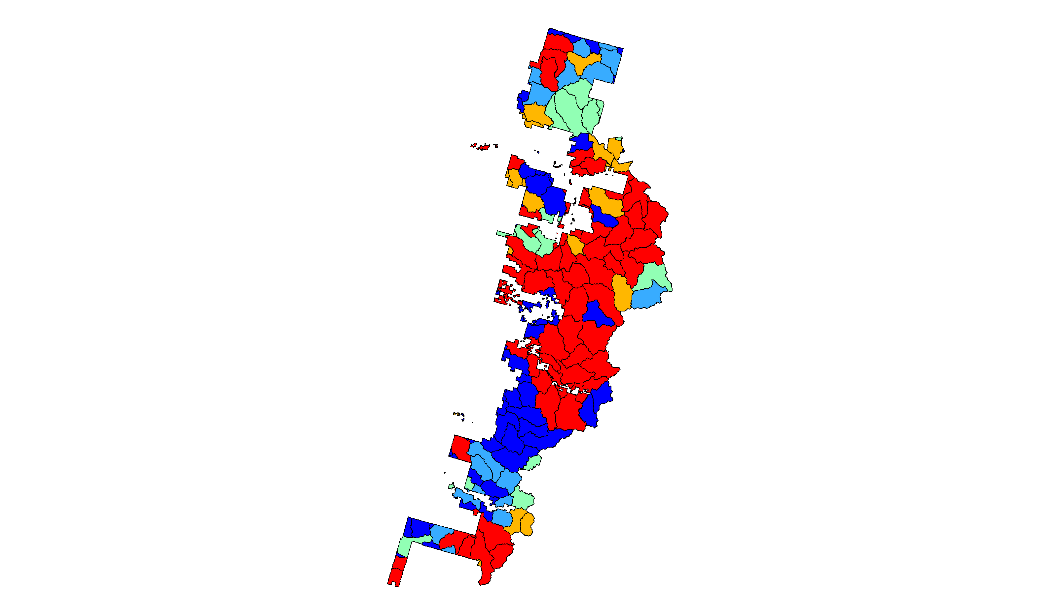 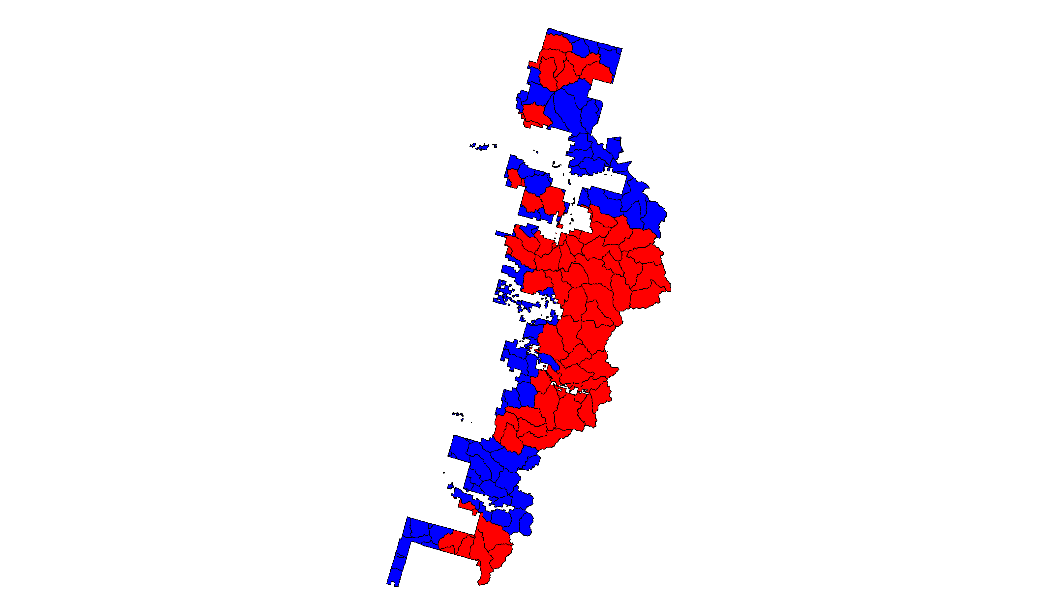 +
+
=
Roads by Bull Trout 
Critical Habitat
Roads by Chinook
Critical Habitat
Roads by Steelhead
Critical Habitat
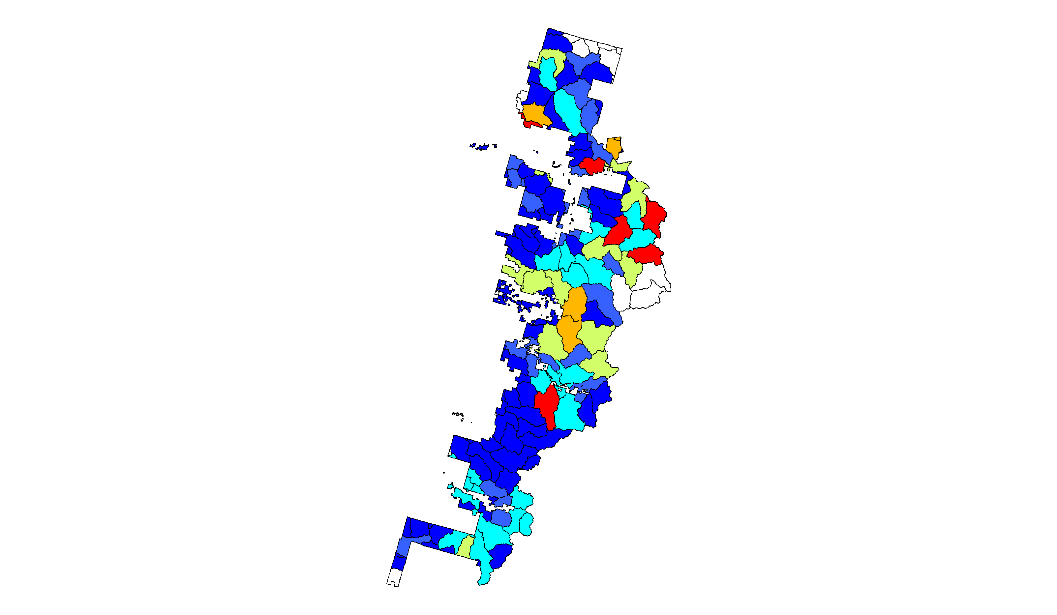 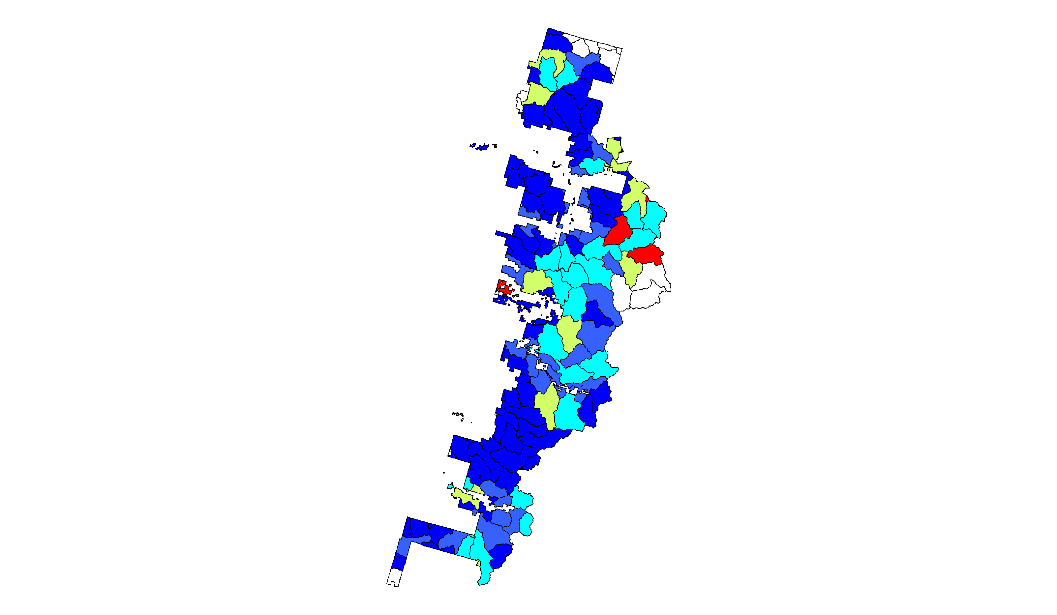 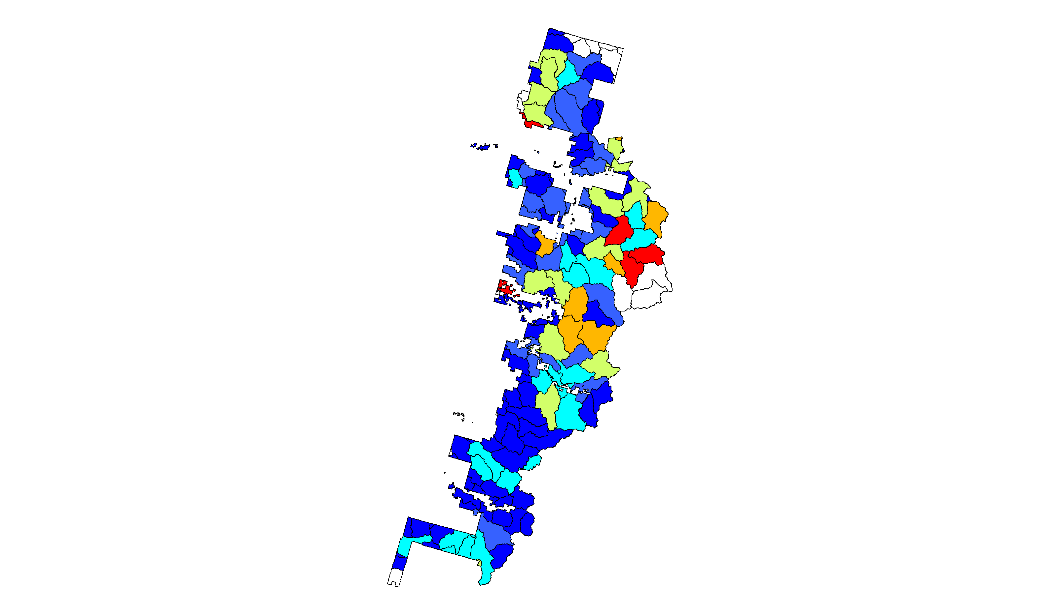 +
+
+
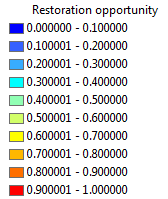 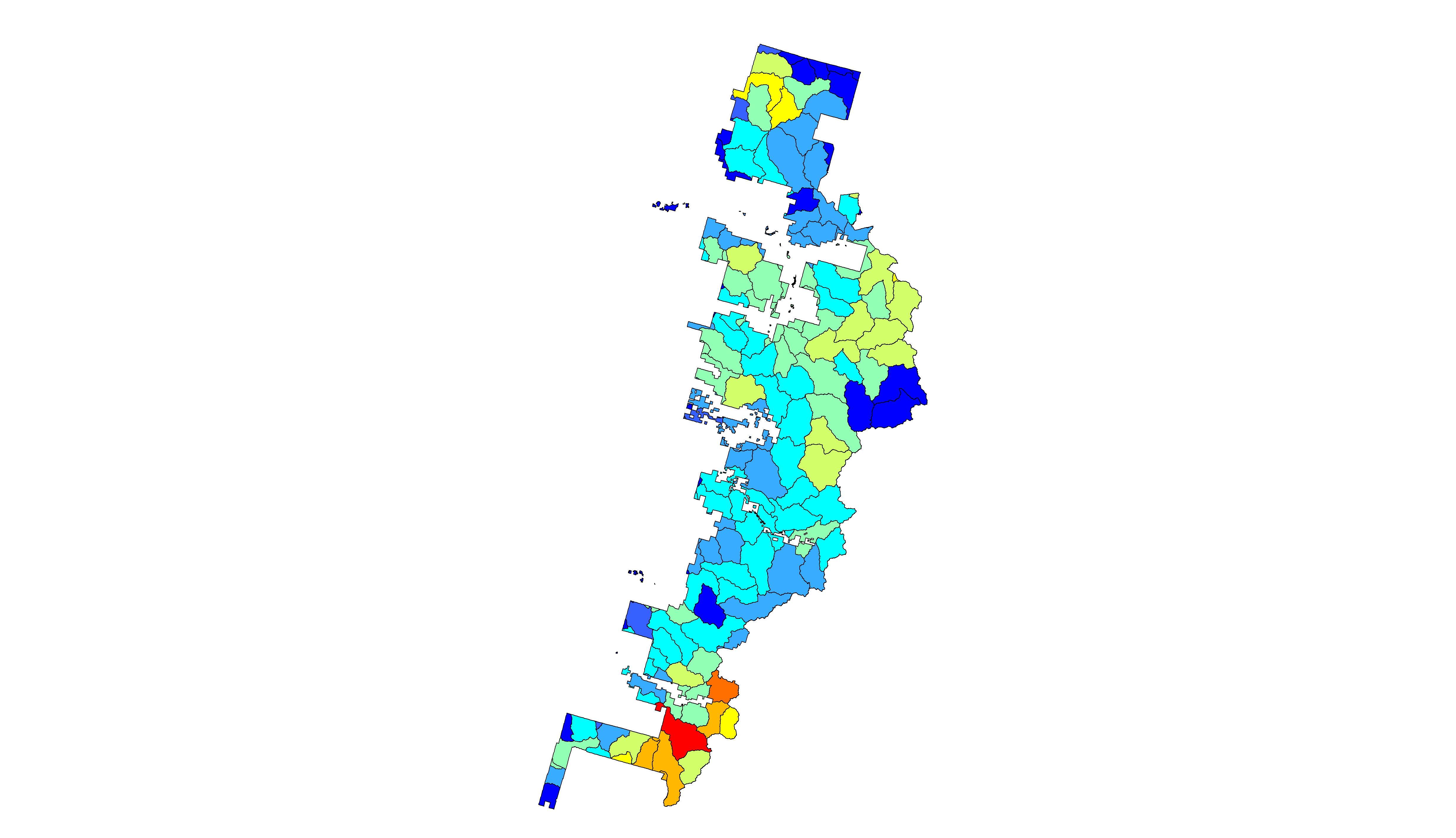 Hydrology-
Access
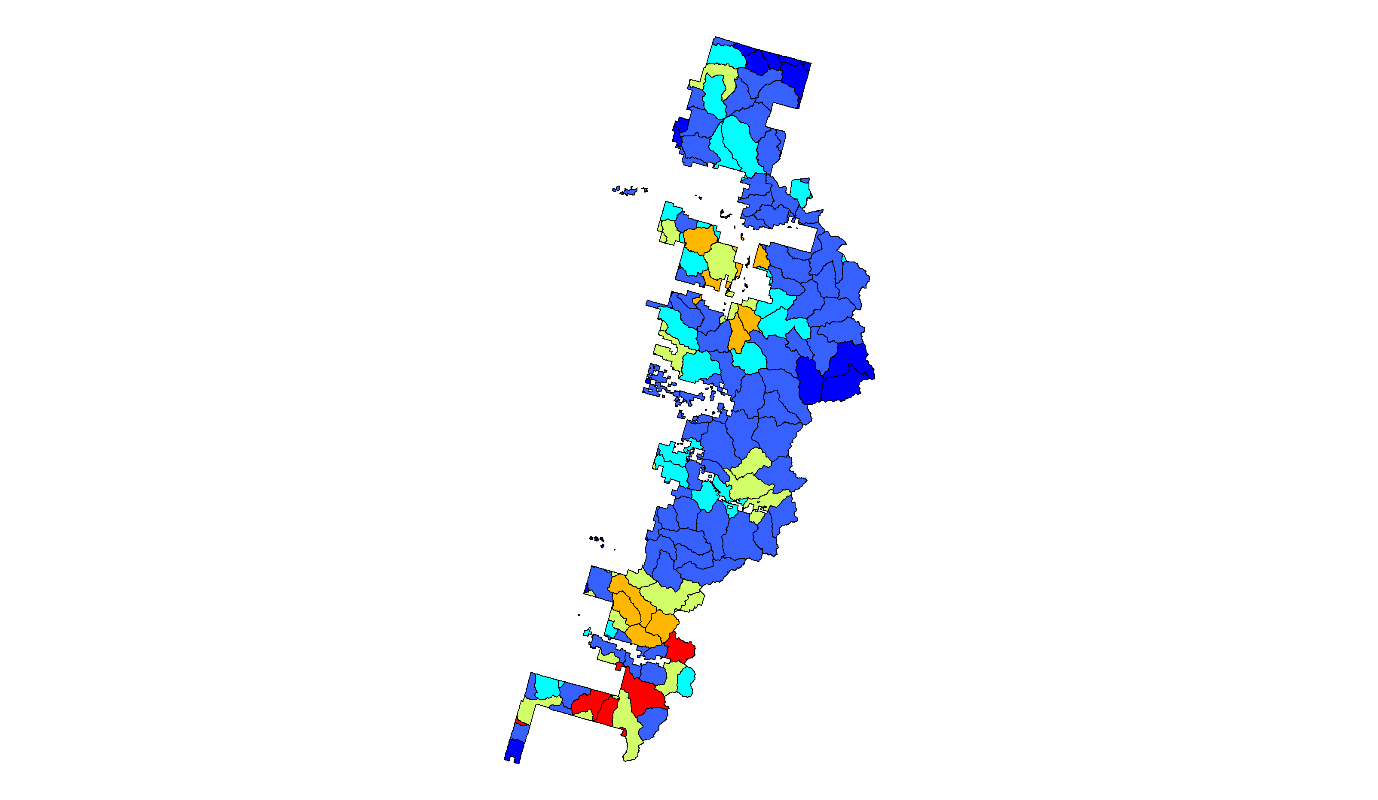 Road Density
by Streams
Road Density
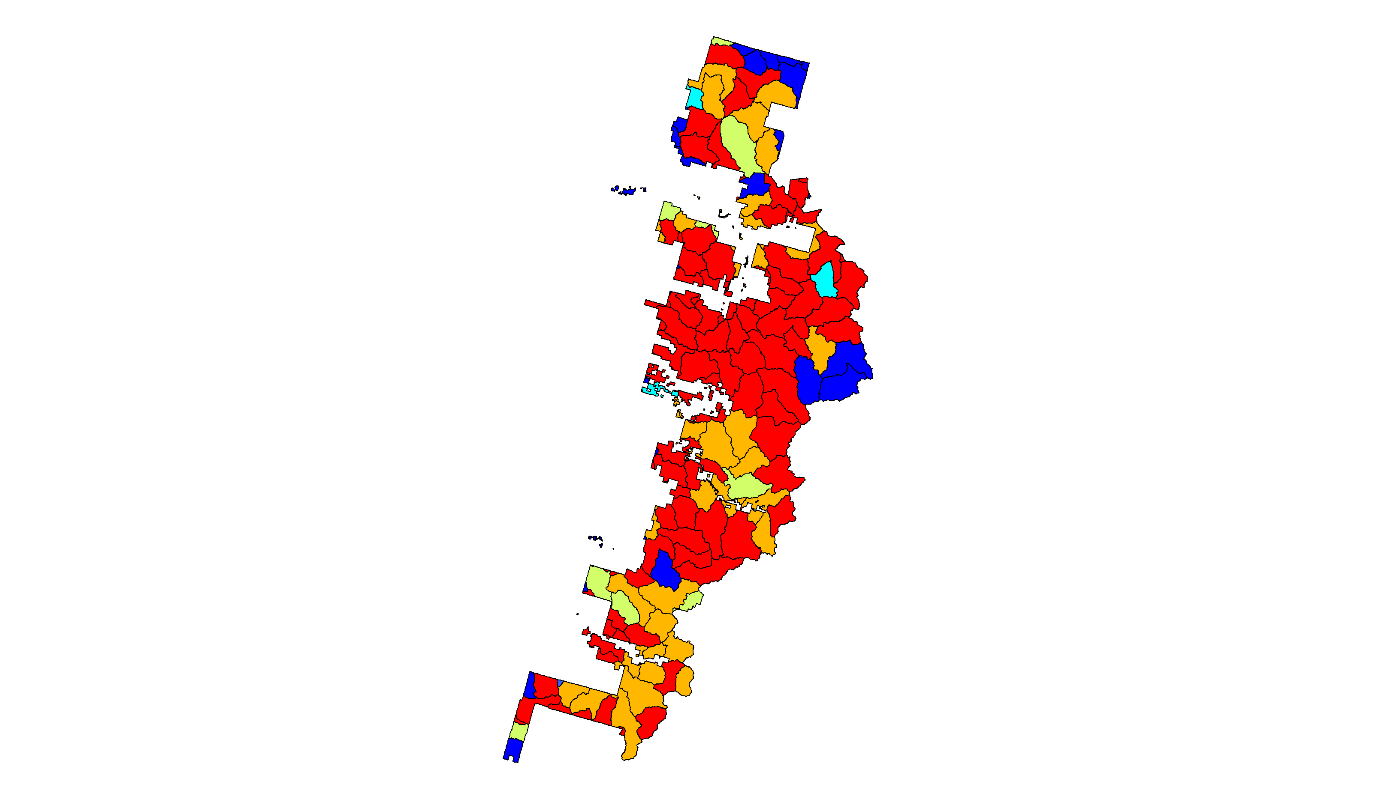 +
+
+
=
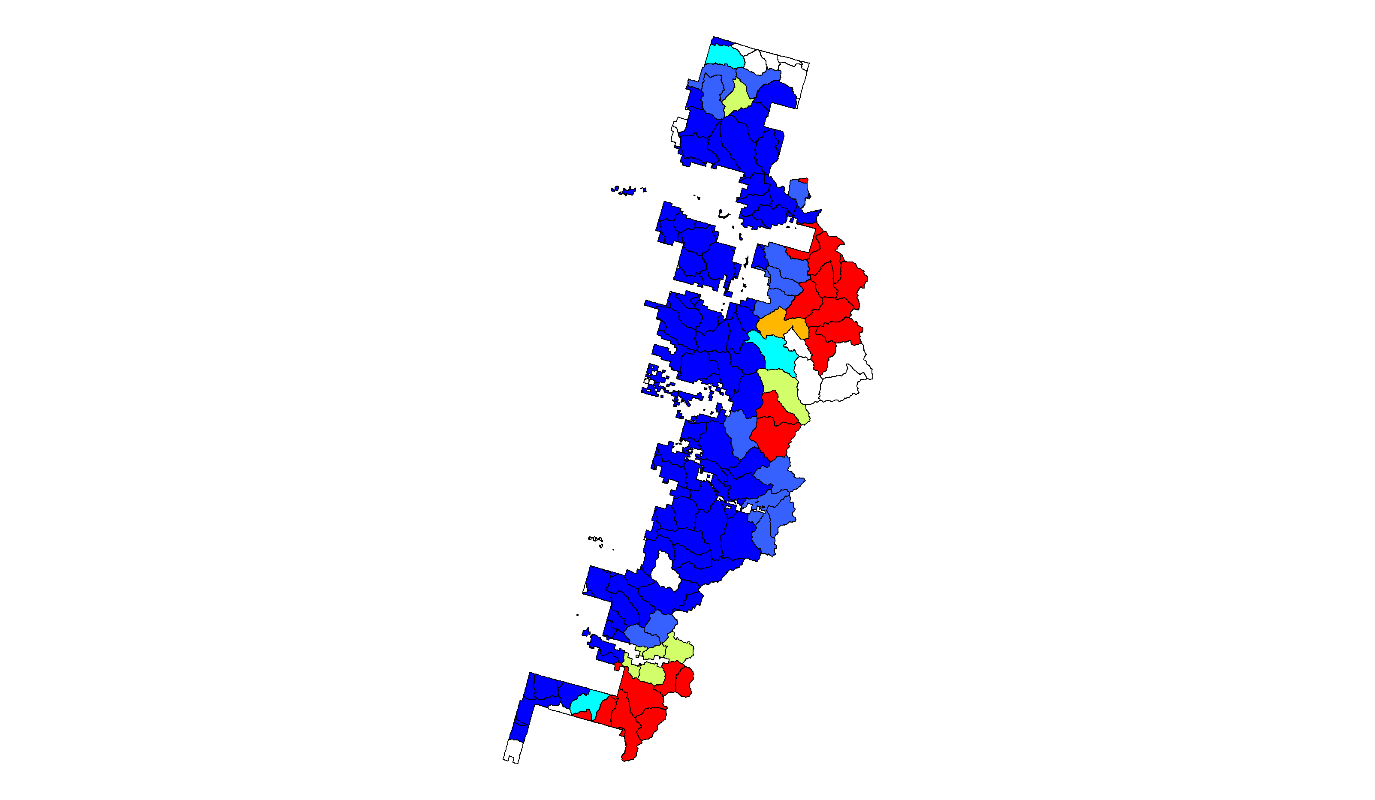 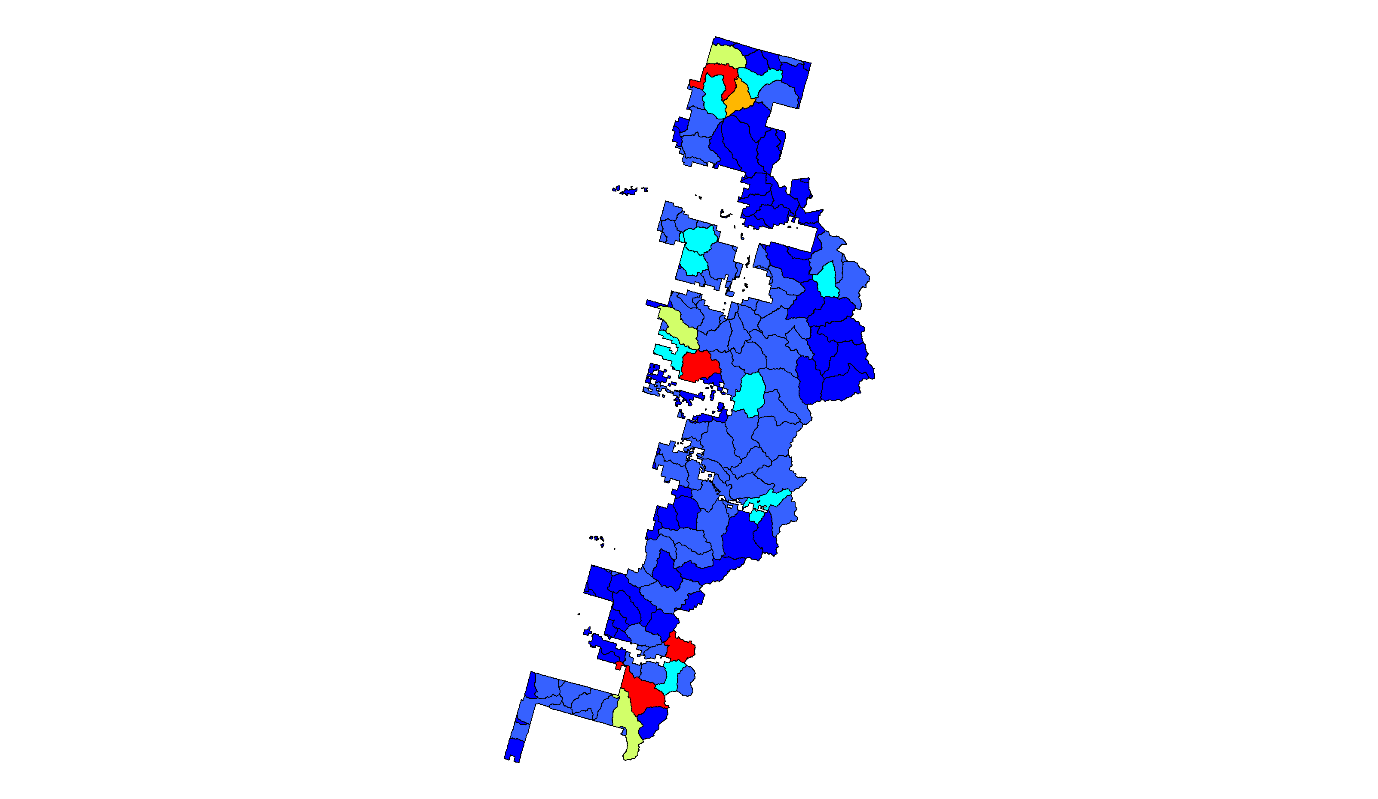 Unstable Soils
by Roads
Roads at Risk
to Climate Change
+
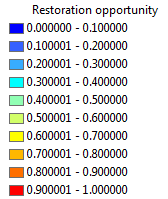 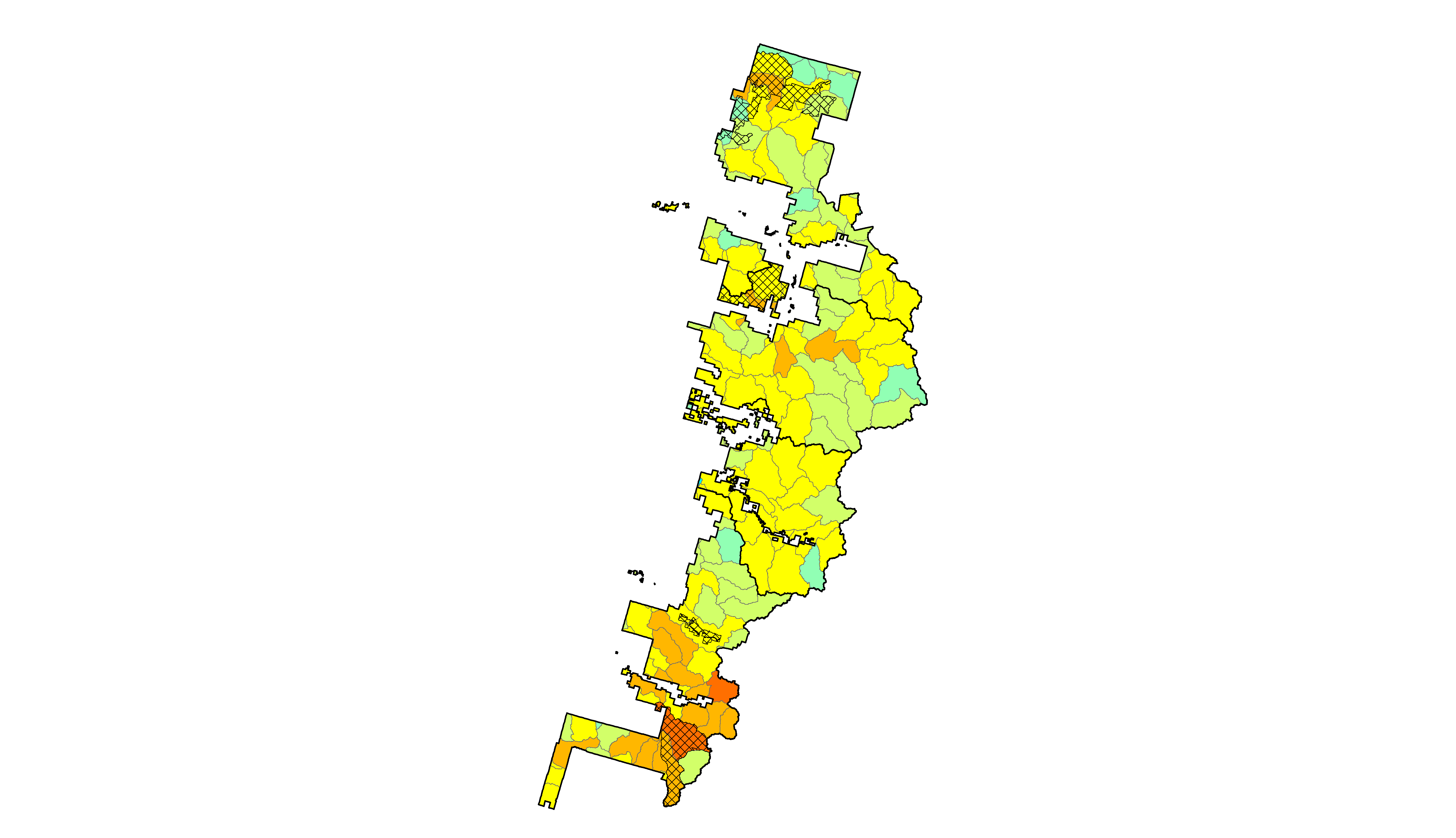 Next step: down-scaling results to project planning level
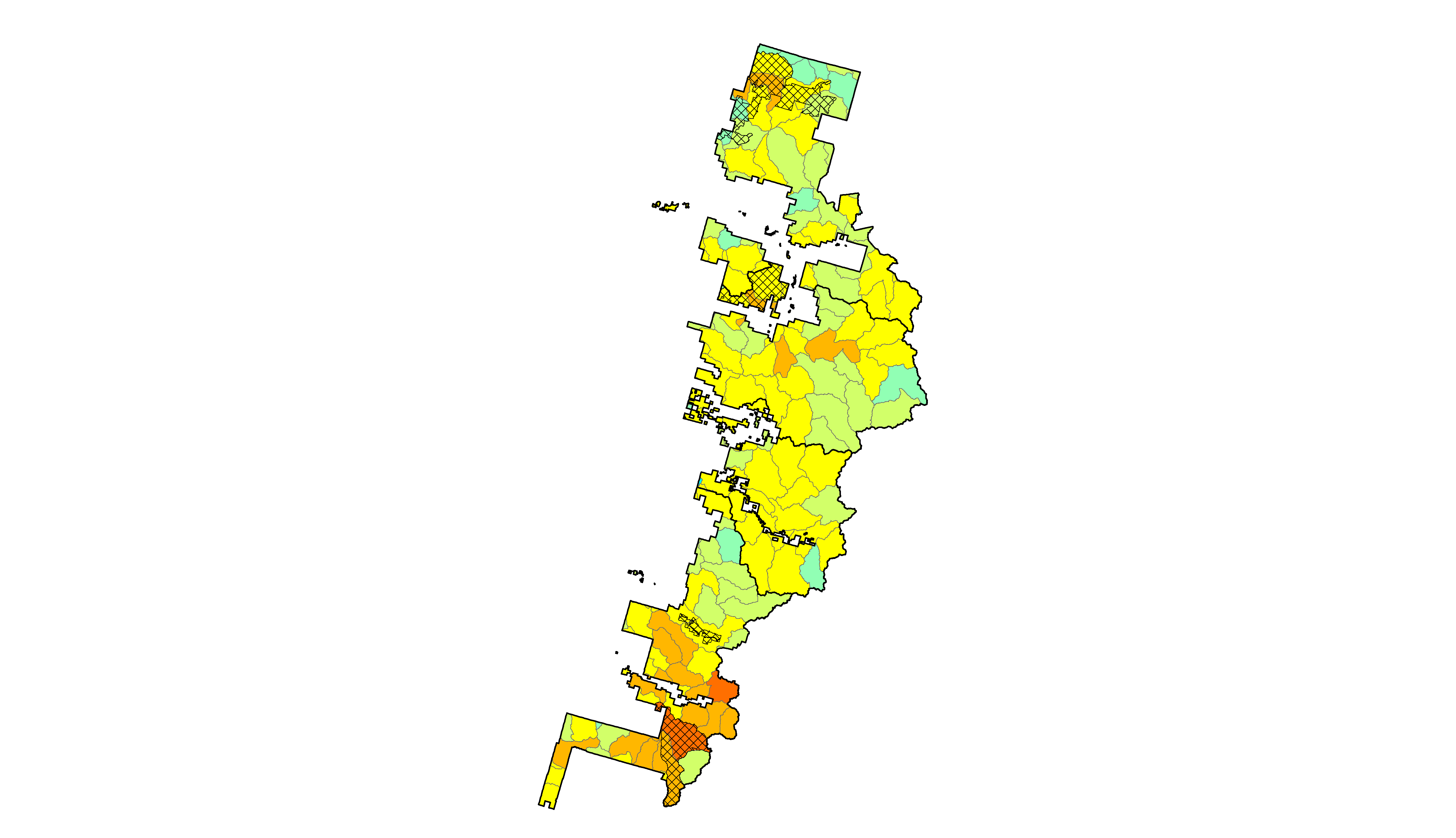 Potential Planning Area: overall score
Land Base
Fish Distribution
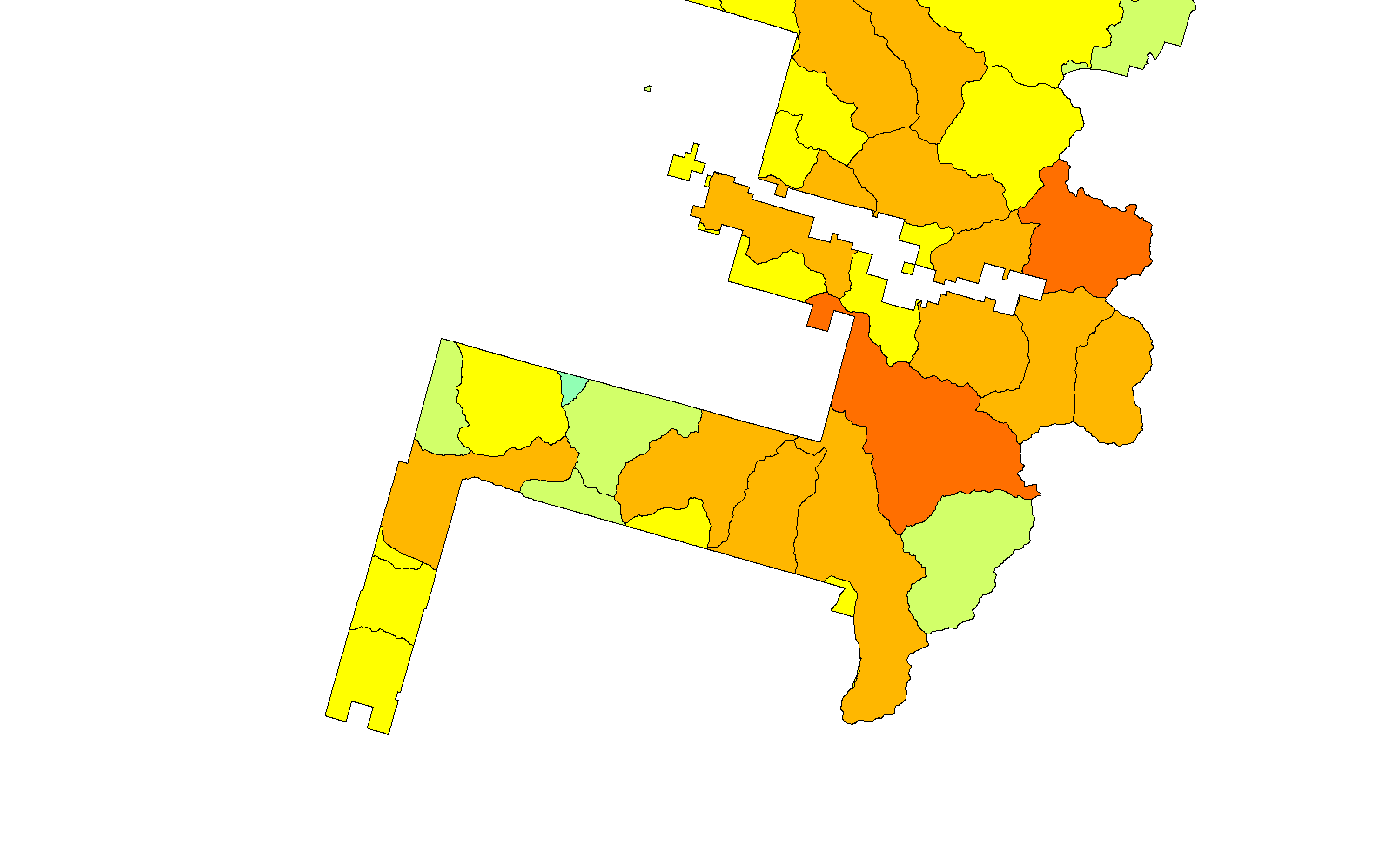 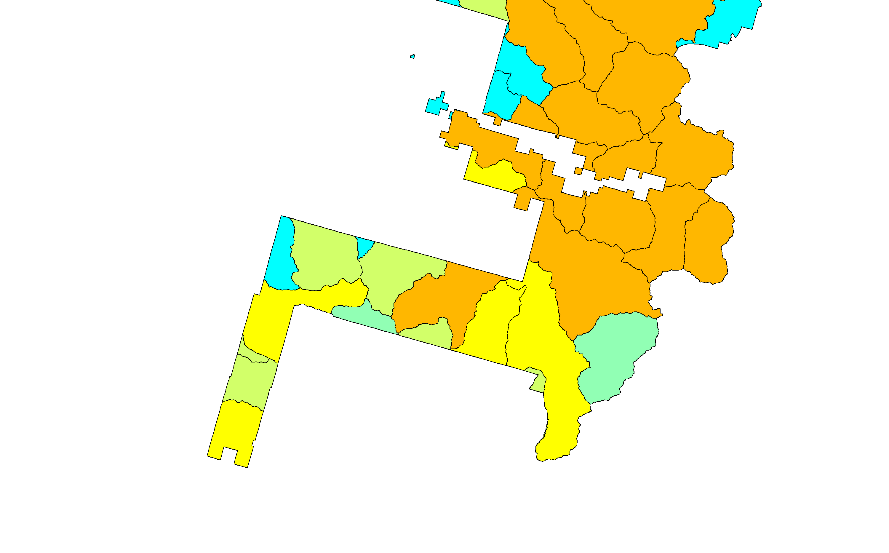 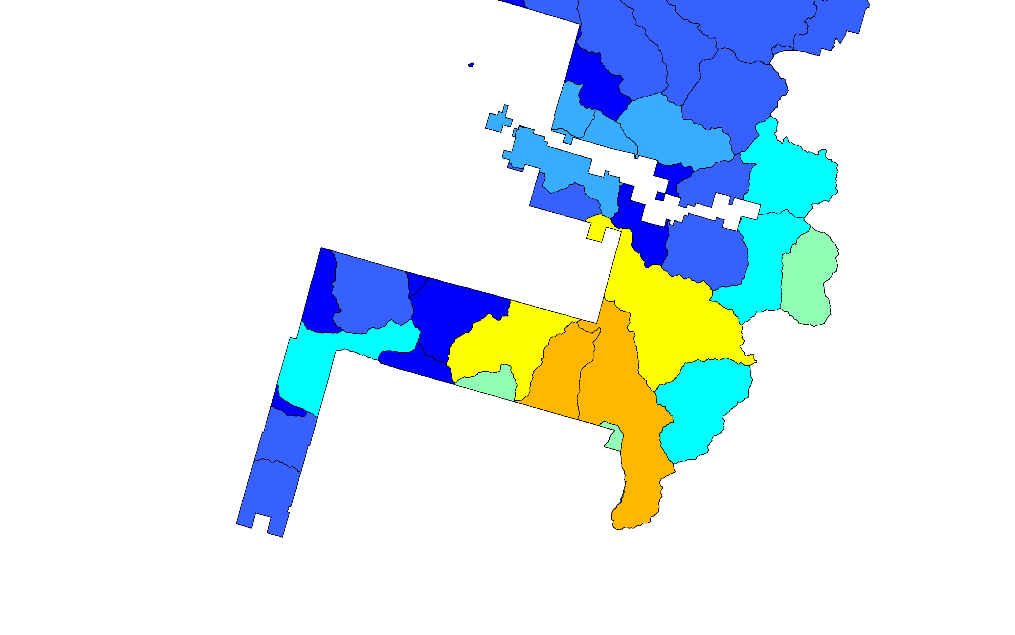 Driver: WHZ, PSFZ
Driver: WCF, species richness
Hydrology-Access
Forest Structure
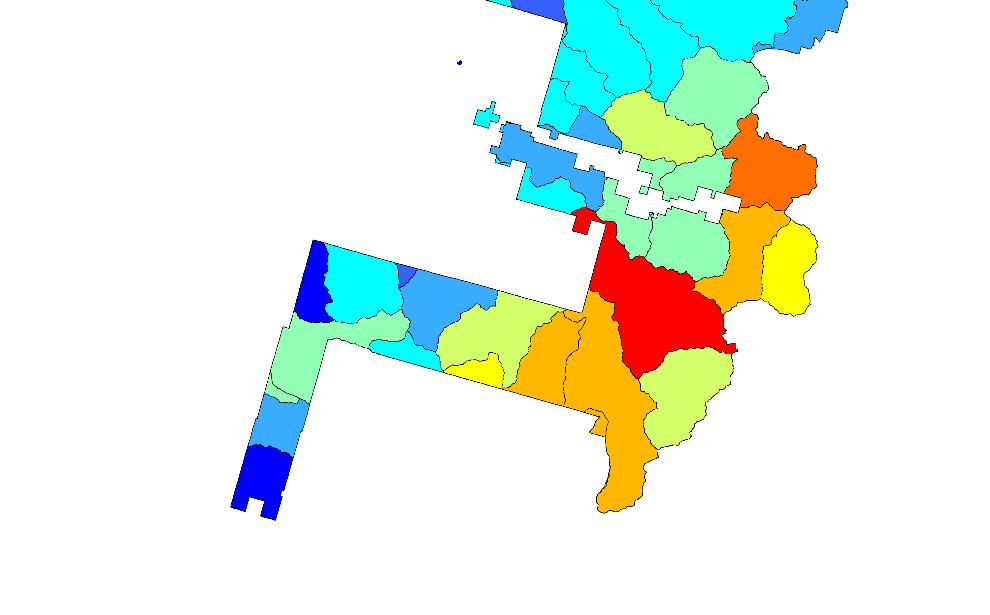 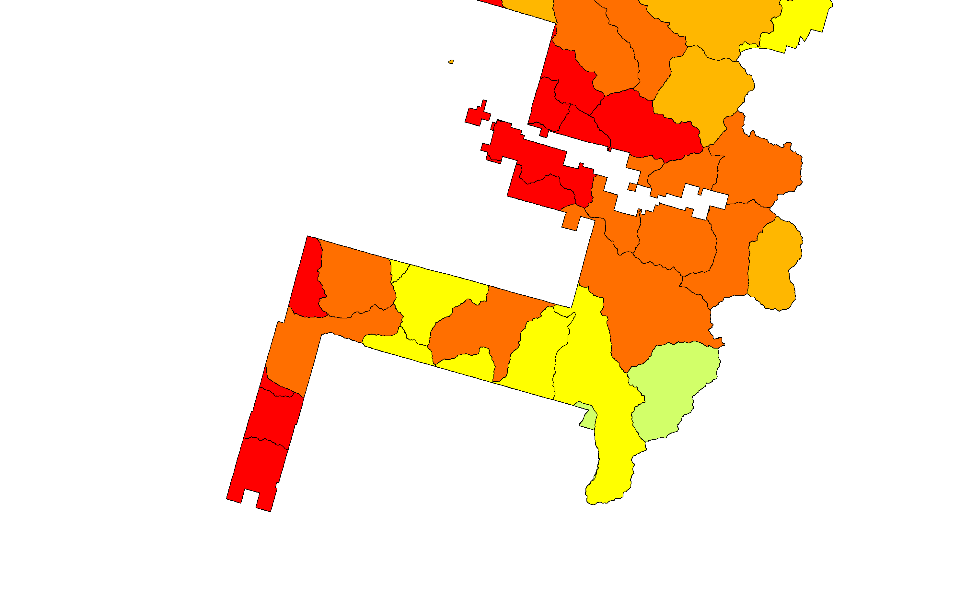 Wildlife Habitat
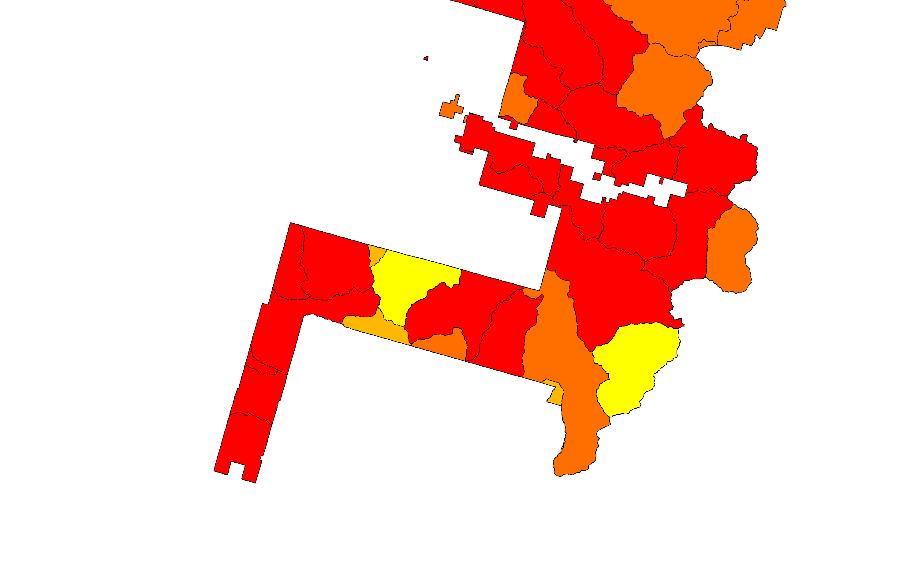 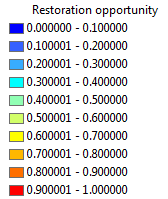 Driver: roads by streams
Driver: Old growth structure
Driver: patch & connectivity
Snoquera
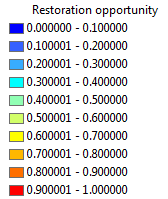 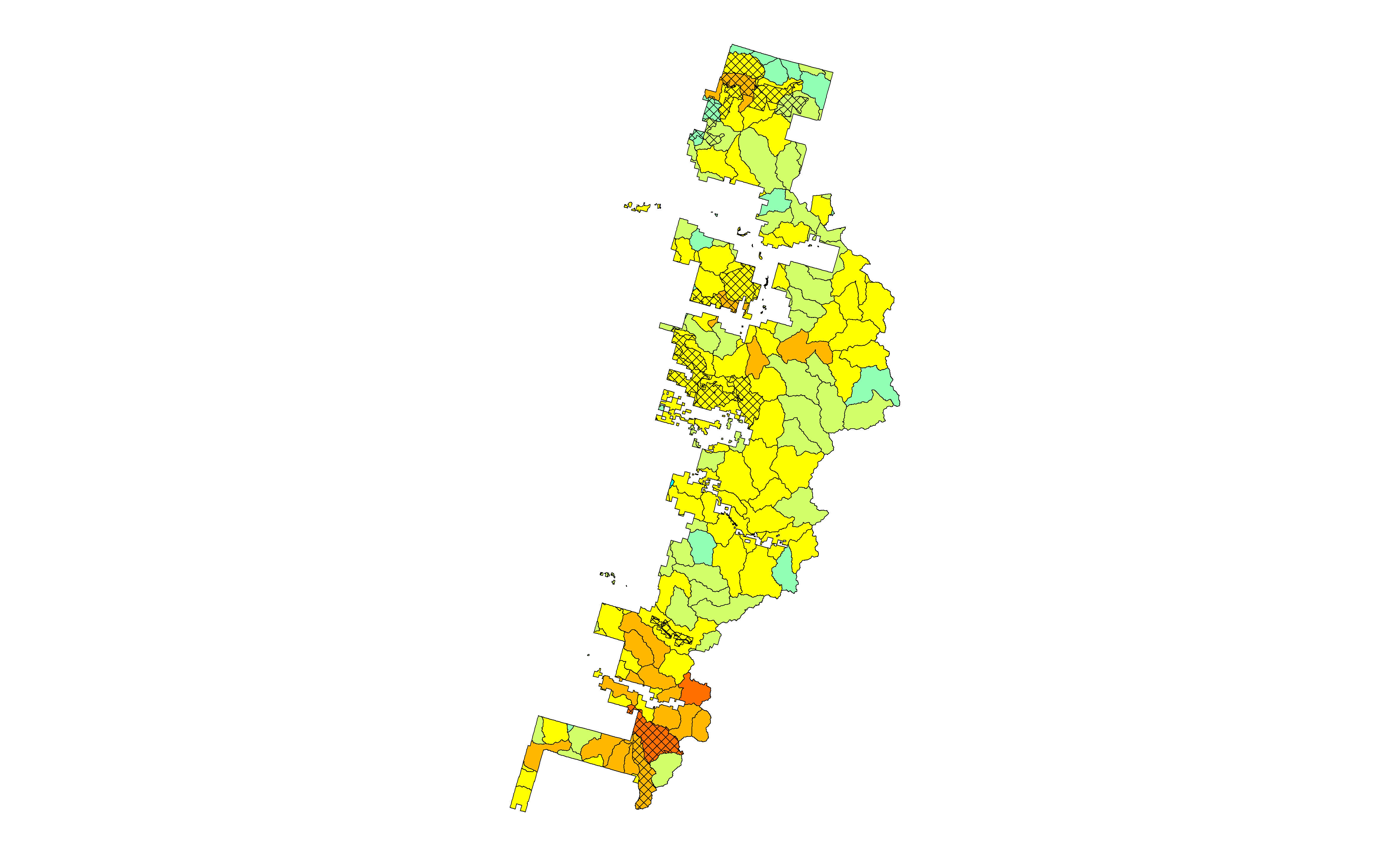 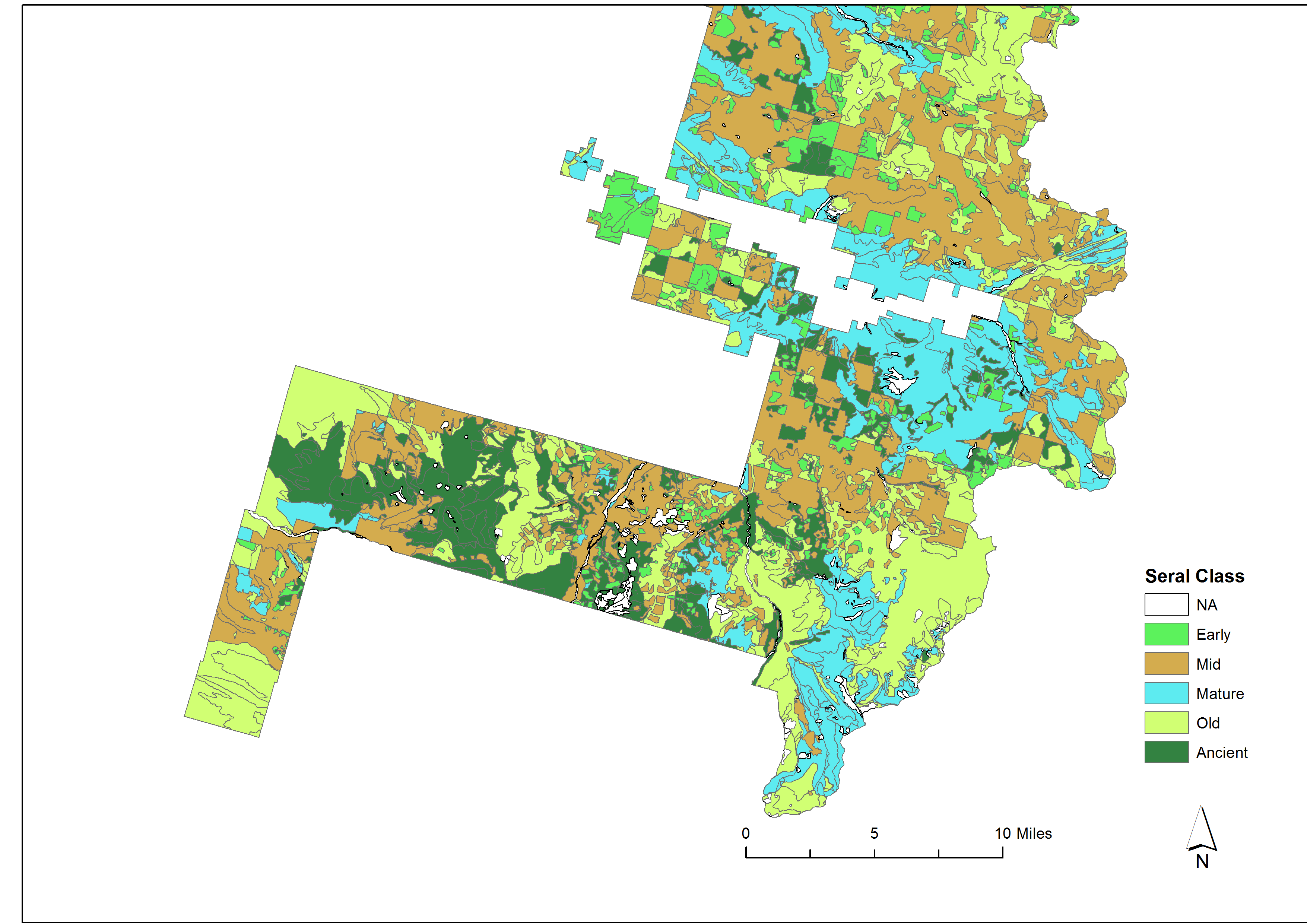 Current and Median 80% range of natural variability of forest seral stages by subwatershed within the LSR
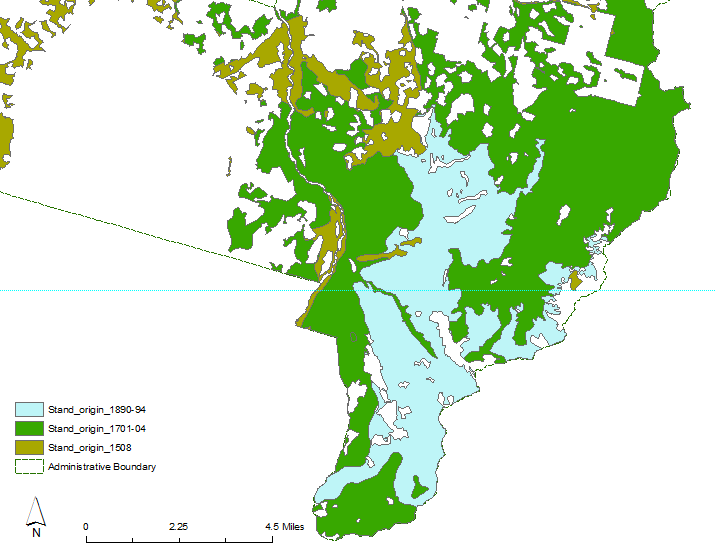 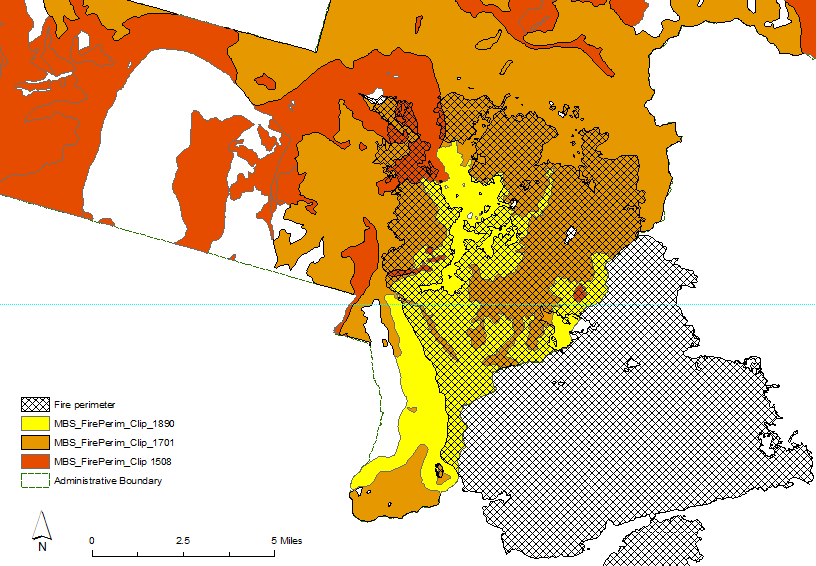 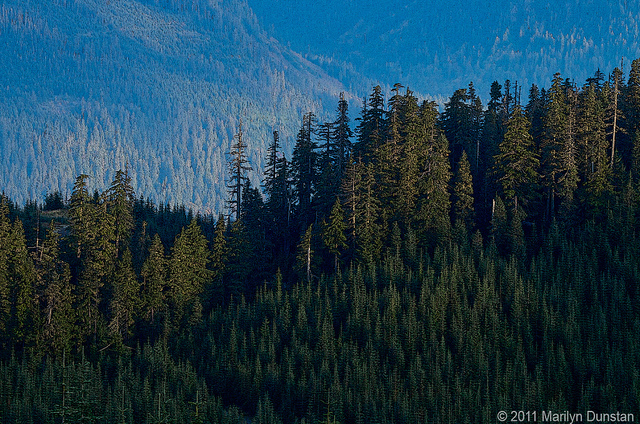